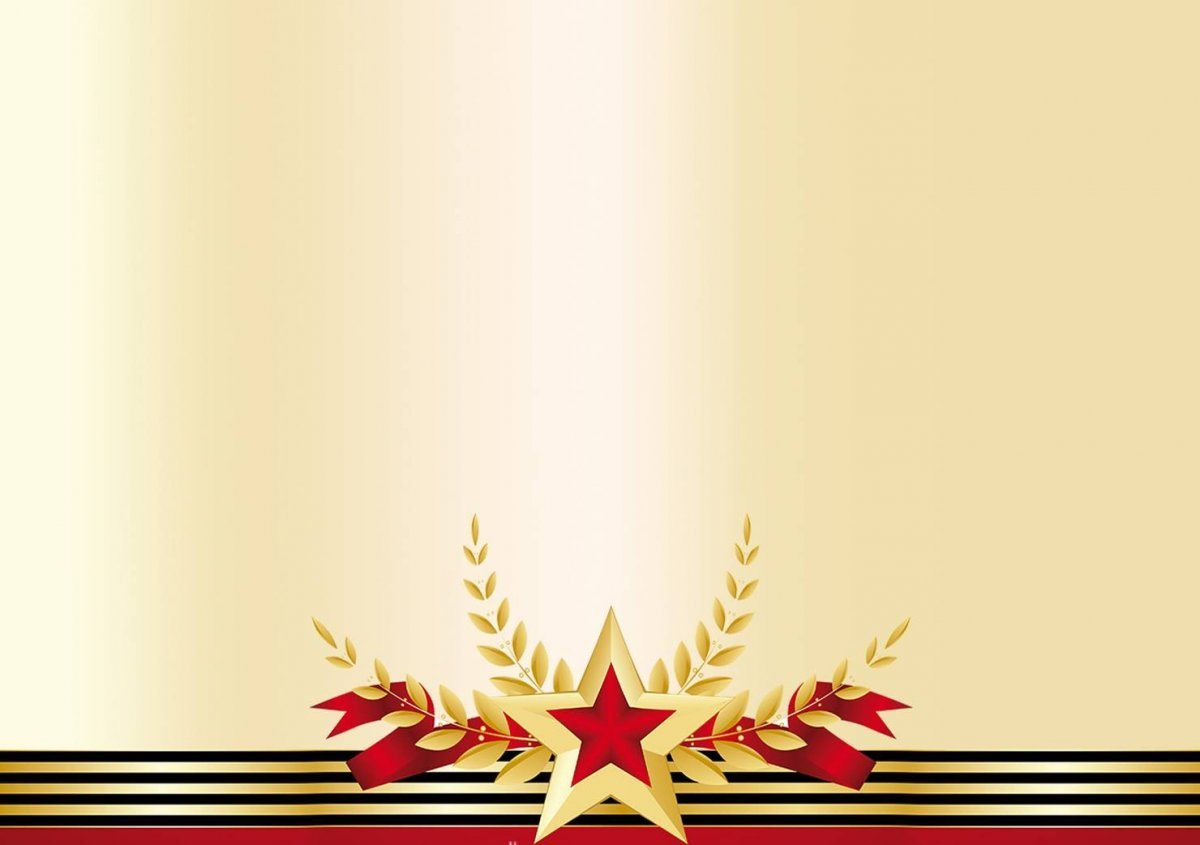 Муниципальное бюджетное дошкольное образовательное учреждение города Шарыпово, Красноярского края «Детский сад комбинированного вида № 4 «Росинка»
Формирование нравственно-патриотических чувств у дошкольников
Материал подготовила: воспитатель Фисюк М.В. 


                                 2022 год
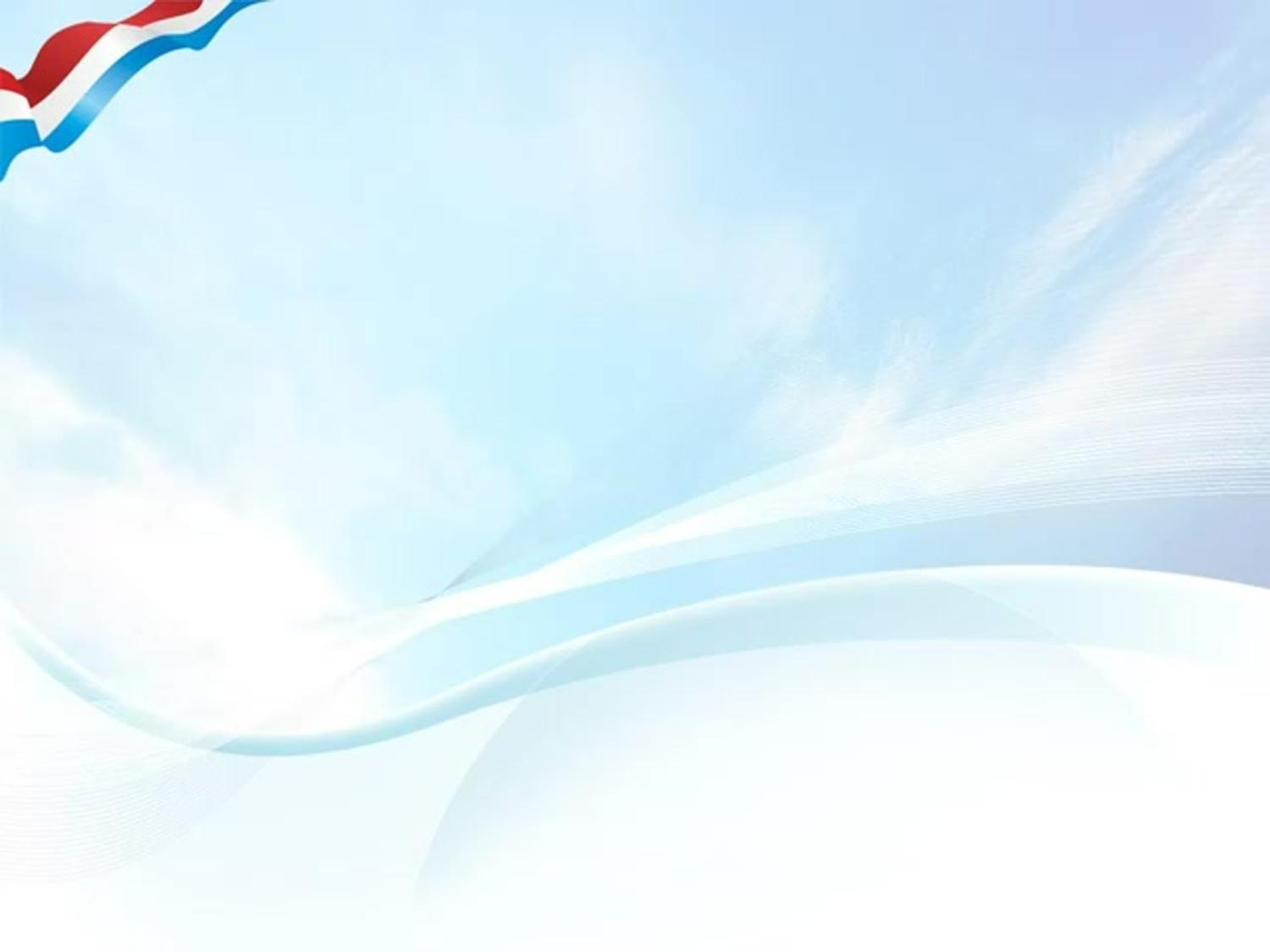 .
«Любовь к родному краю, родной культуре, родной речи начинается с малого – с любви к своей семье, к своему жилищу, к своему детскому саду. Постепенно расширяясь, эта любовь переходит в любовь к Родине, её истории, прошлому и настоящему, ко всему человечеству».                   Д. С. Лихачёв
Цель:  формирование духовности, нравственно – патриотических чувств у детей дошкольного возраста 
Задачи: 
  воспитание у ребёнка любви и привязанности к своей семье, дому, детскому саду, улице, городу, Родине;
  формирование бережного отношения к природе и всему живому; 
 побуждать детей к выполнению общественно значимых заданий, к добрым делам для семьи, родного дома, детского сада. 
 развитие интереса к русским традициям и промыслам; 
  знакомство детей с символами государства.
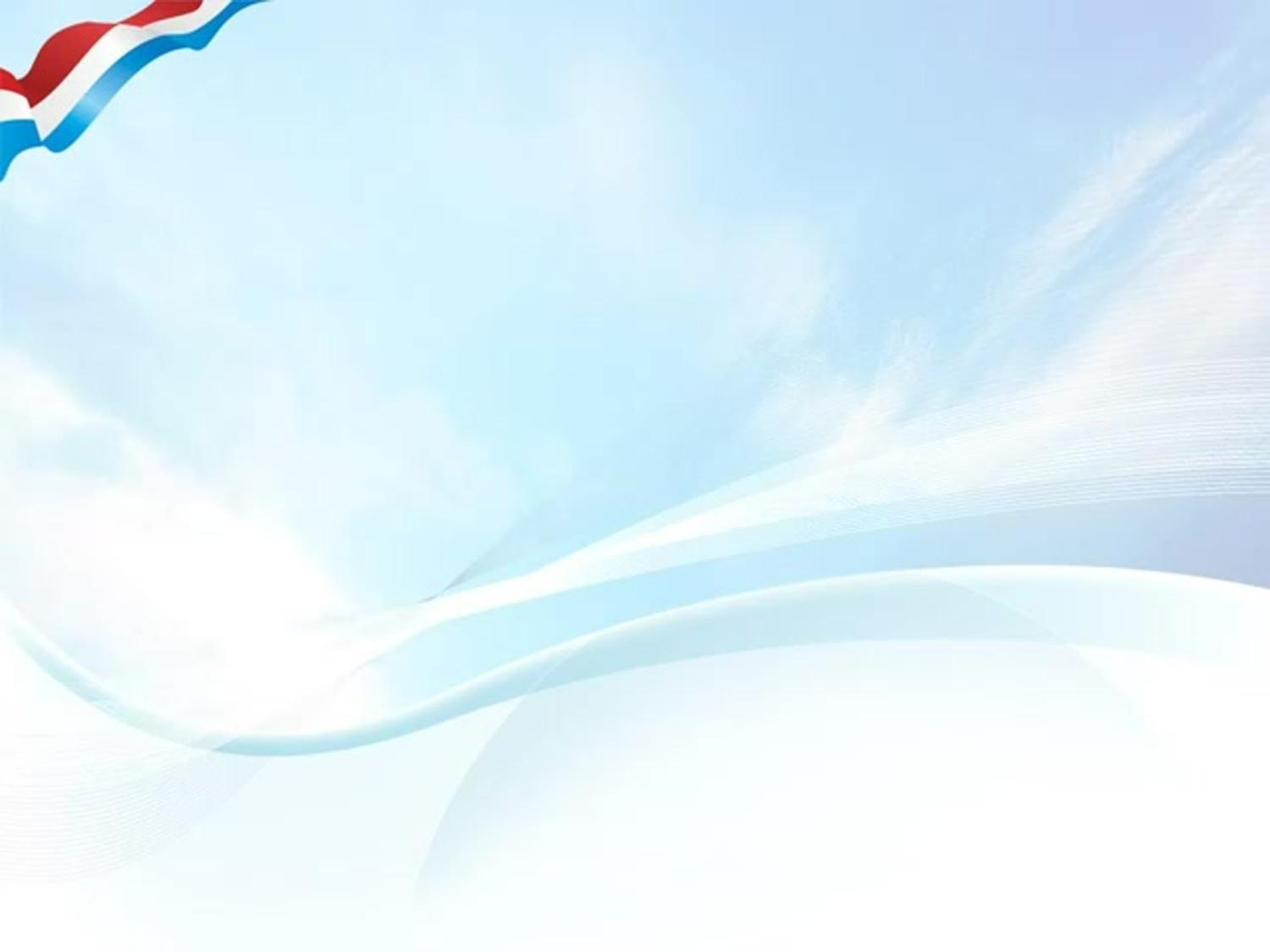 АКТУАЛЬНОСТЬ
Проблема патриотического воспитания подрастающего поколения сегодня является одной из наиболее актуальных. Патриотическое воспитание дошкольников – это не только воспитание любви к родному дому, семье, детскому саду, городу (селу), к родной природе, культурному достоянию своего народа, своей нации, но и воспитание уважительного отношения к труженику и результатам его труда, родной земле, защитникам Отечества, государственной символике, традициям государства и общенародным праздникам. Все эти задачи важны и актуальны, от решения ни одной из них нельзя отказаться, но приоритетной в дошкольном возрасте является задача воспитания у малышей любви и привязанности к родному дому, семье, прежде всего к матери, и к детскому саду.
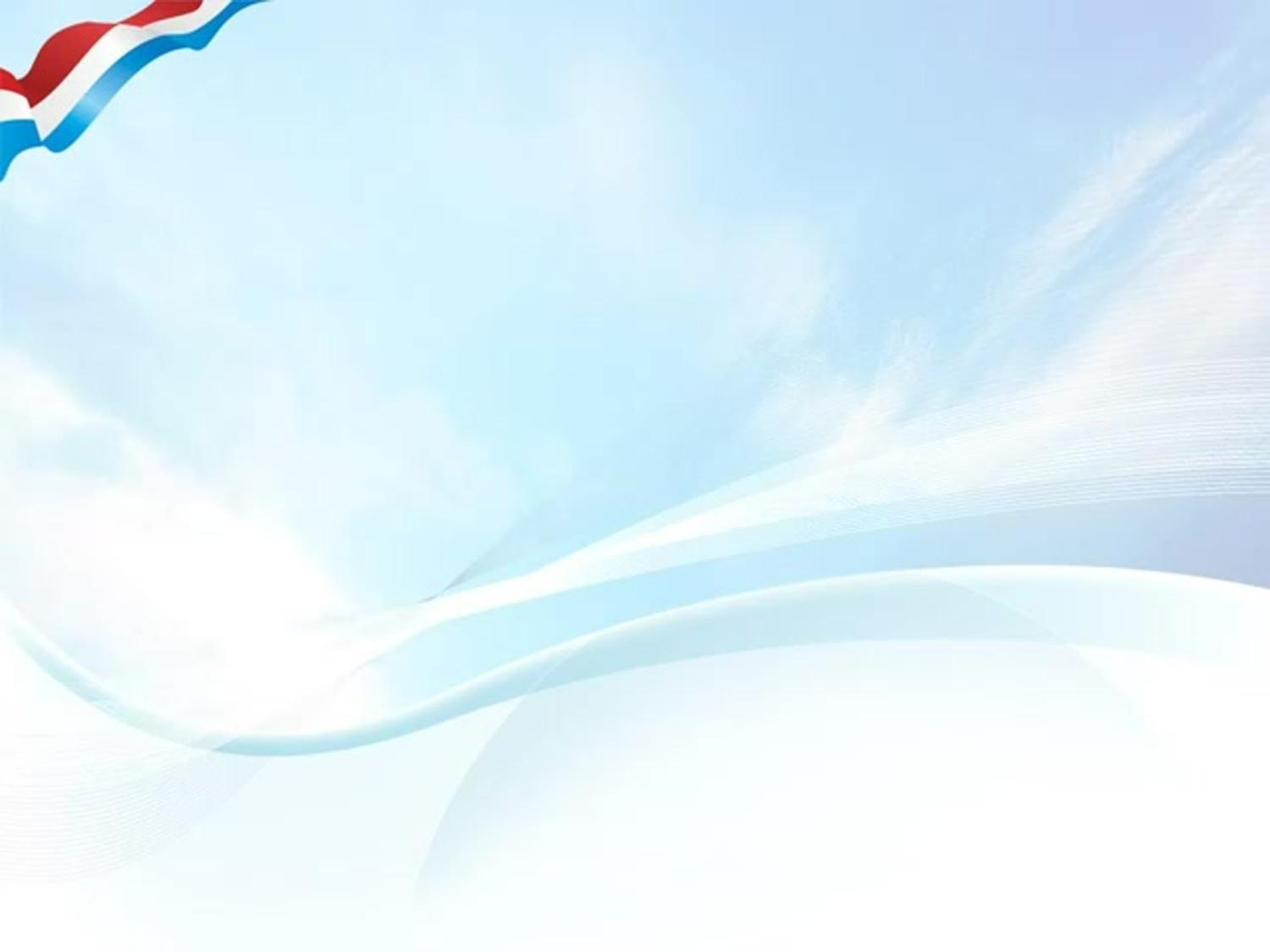 Блоки нравственно – патриотического воспитания
Виды детской деятельности
Познавательная
Игровая
Продуктивная
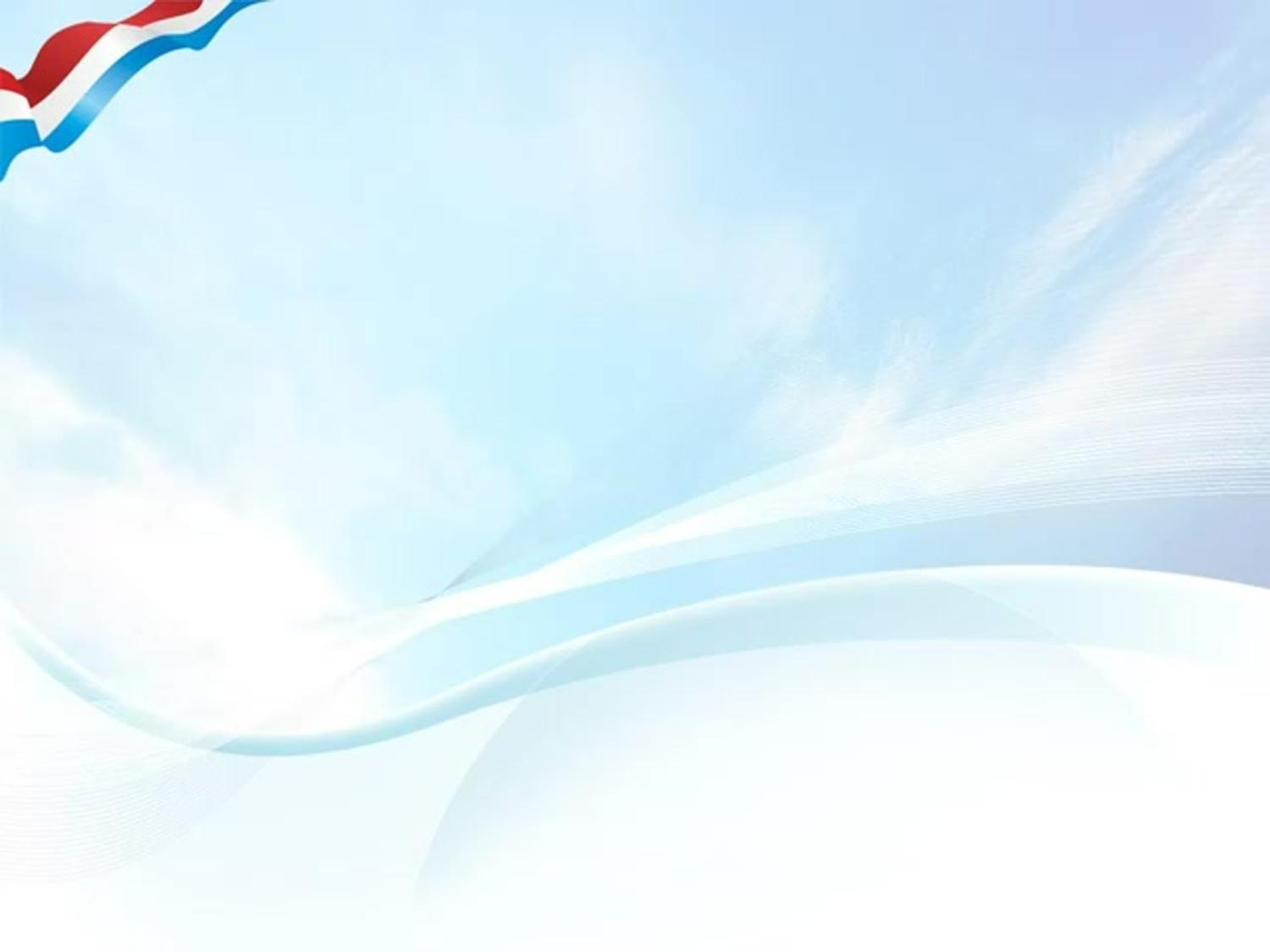 Моя семья
Прежде чем ребенок начнет воспринимать себя как гражданина, ему нужно помочь в осознании своего собственного "я", своей семьи, своих корней – того, что близко, знакомо и понятно.
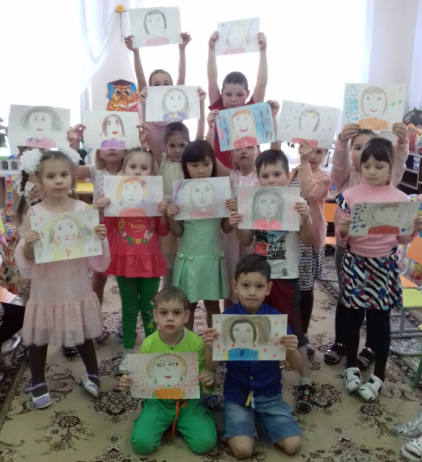 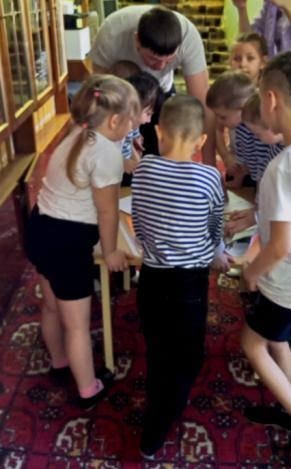 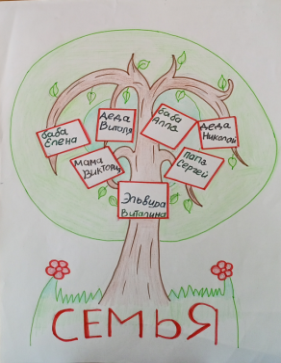 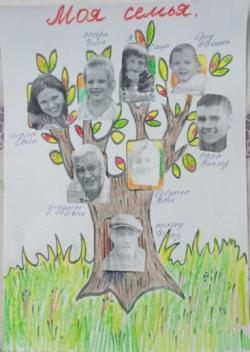 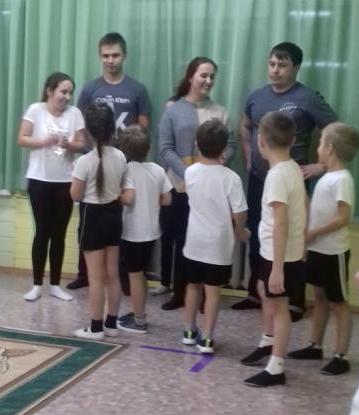 «Портрет мамы»
Проект  «Семейное древо»
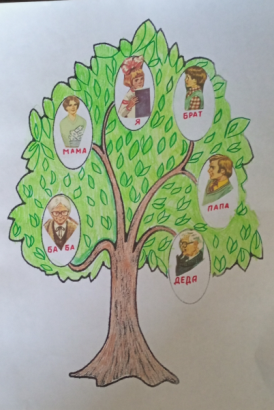 Культурно-досуговые мероприятия :
«День мамы»
«Мой папа, лучше всех!»
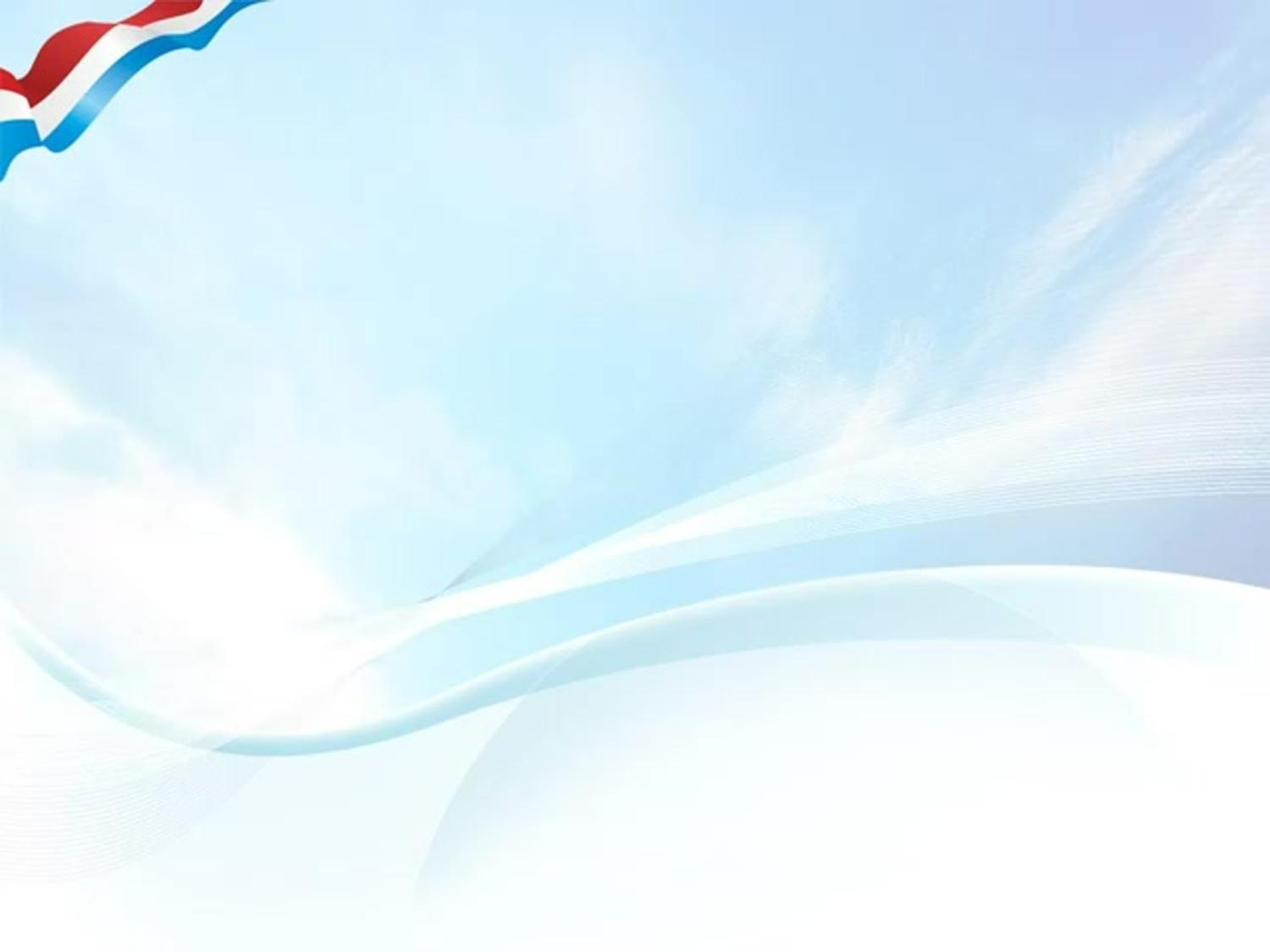 «Мой детский сад»
Организация развивающей среды
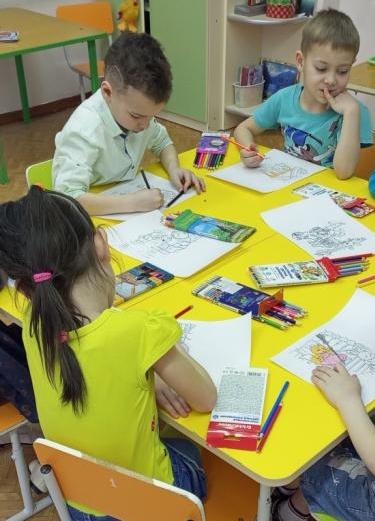 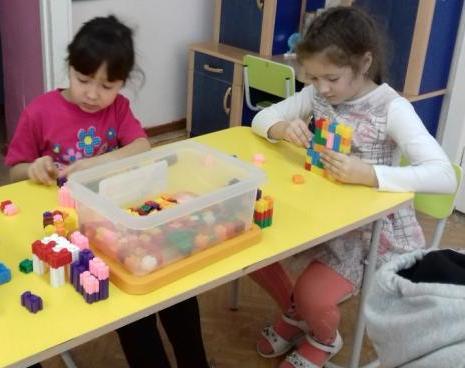 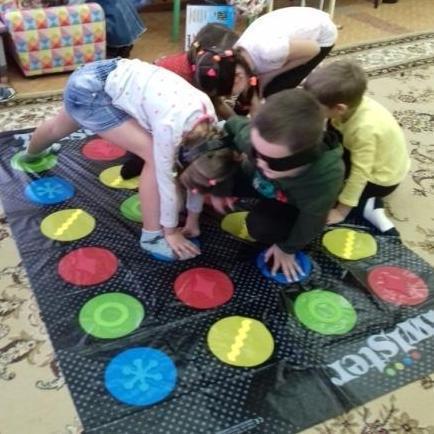 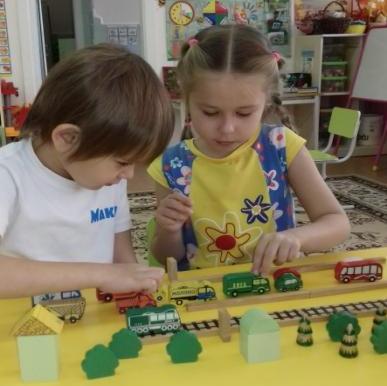 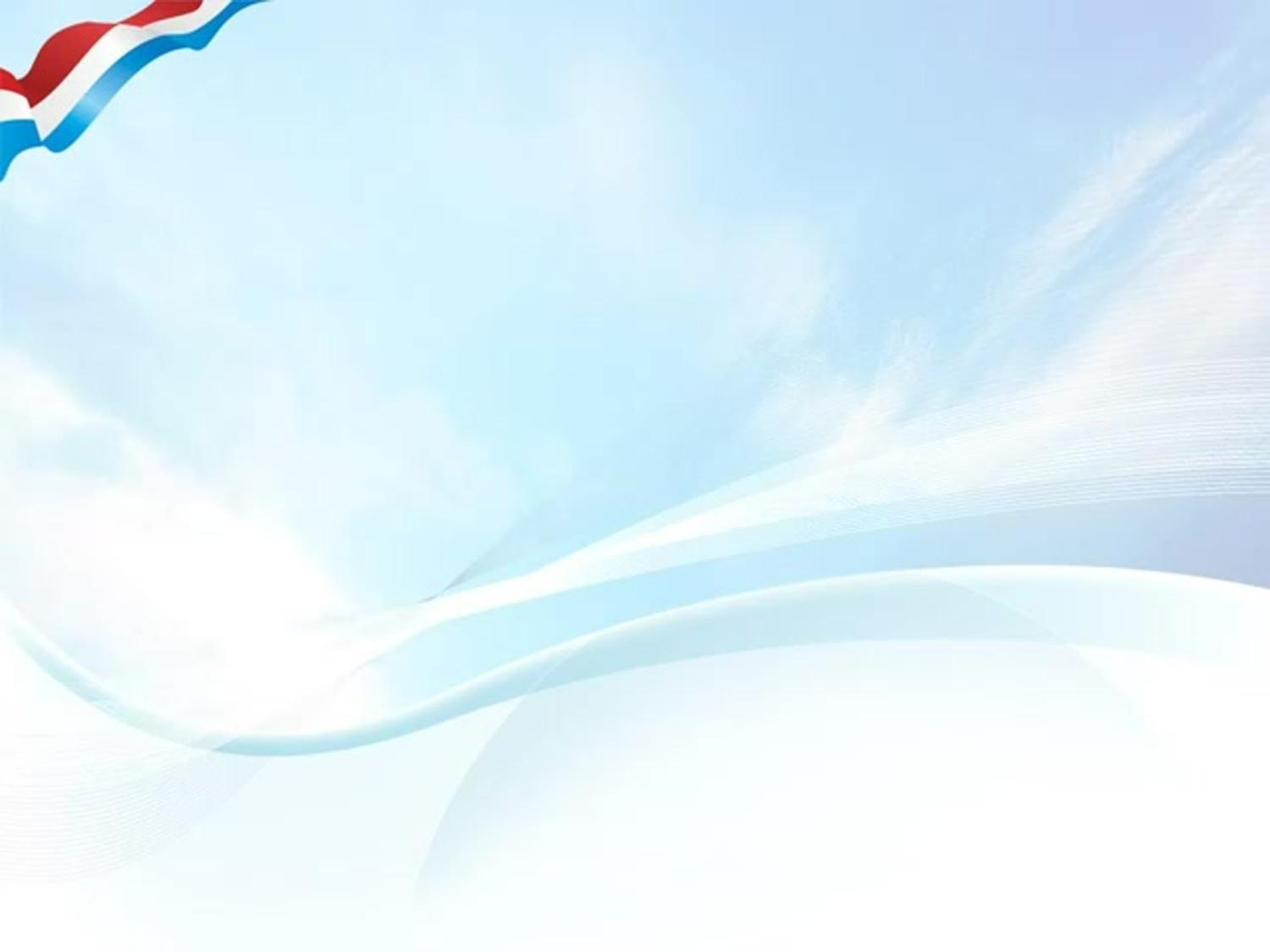 «Мой детский сад»
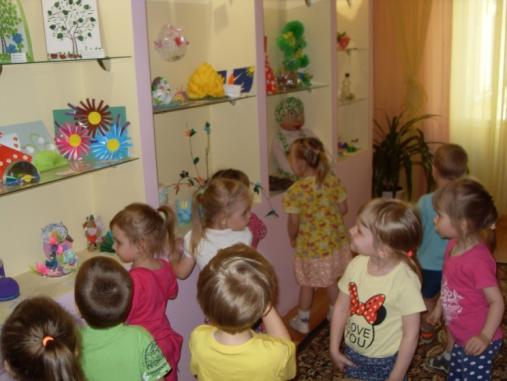 Празднование Дня рождения детского сада.

Выставка поделок
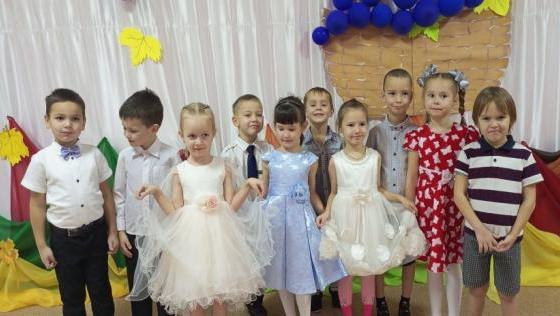 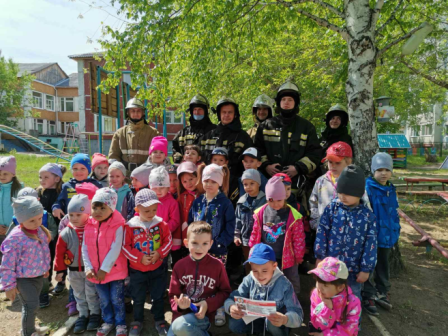 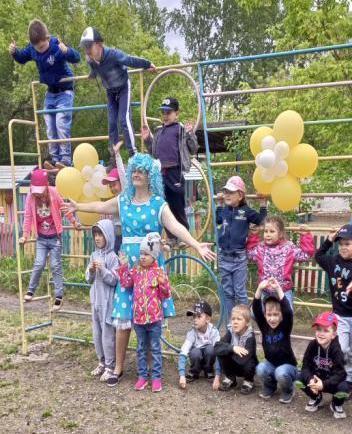 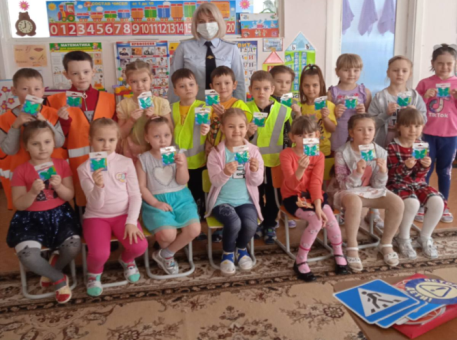 Встречи с интересными людьми
Праздник «День защиты детей»
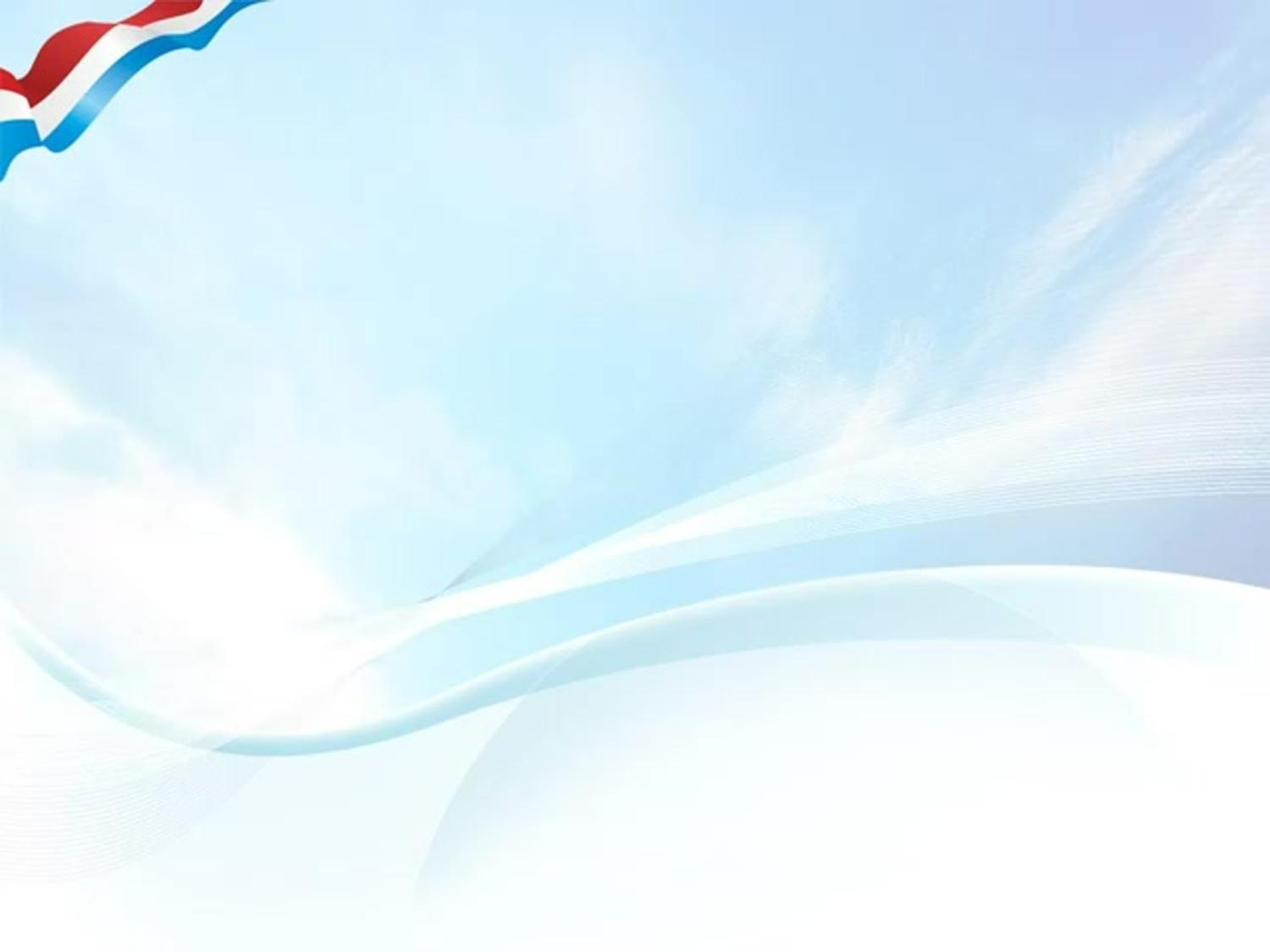 «Мой город»
Любовь к Родине начинается с любви к малой Родине 
                                                                                                                   Гусев Д. А
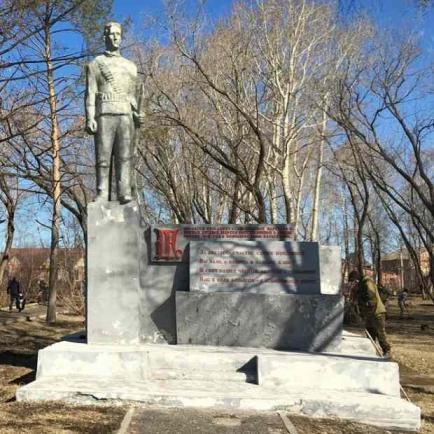 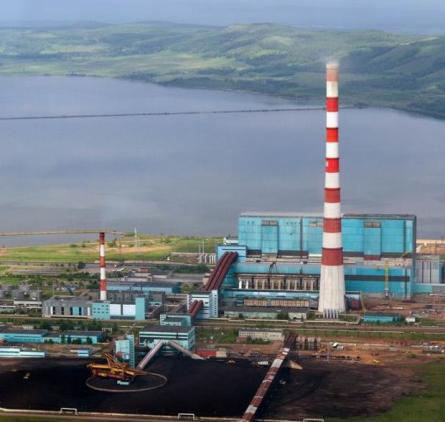 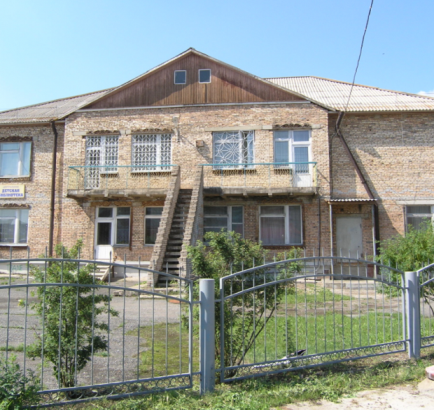 Братская могила 57 партизан и мирных жителей
Берёзовская   ГРЭС
и Березовское водохранилище
Краеведческий музей города Шарыпово
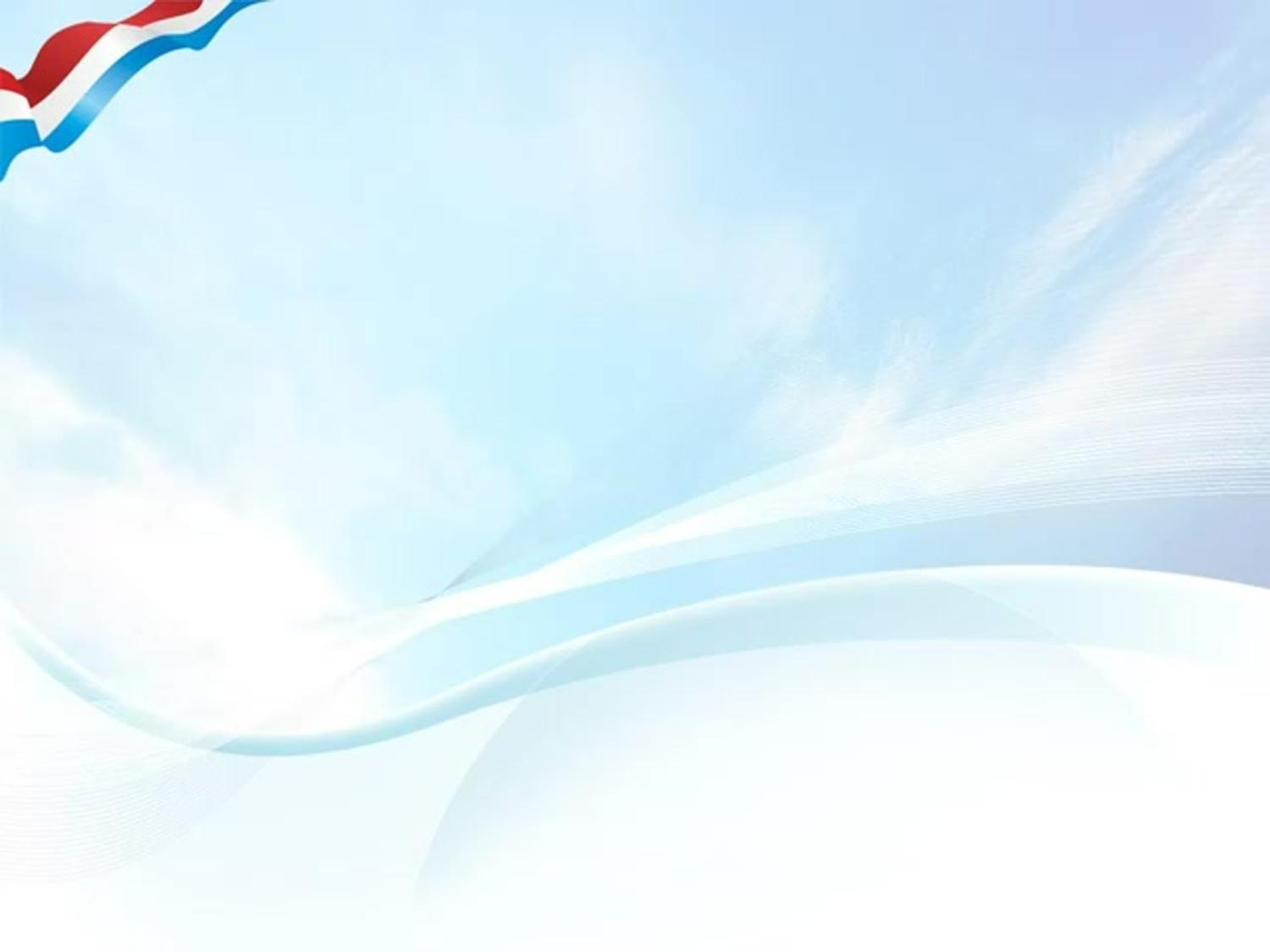 «Мой город»
В старшей группе начинается работа по ознакомлению дошкольников с родным краем (блок "Моя малая родина" (город, микрорайон)), Основной целью проводимой работы является воспитание  в ребенке чувства гордости, уважения и любви к тому месту, в котором он живет.(какие­то исторические факты местного значения; окружающая природа; что производится в их городе (районе); основная профессия , которая присуще жителям населенного пункта)
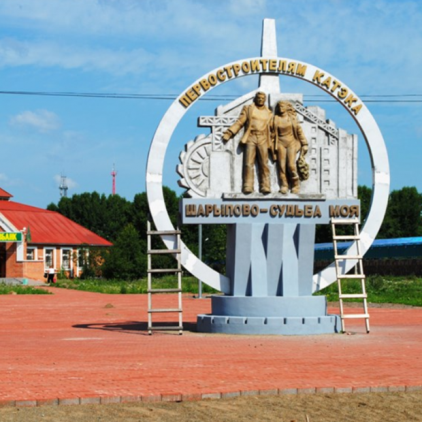 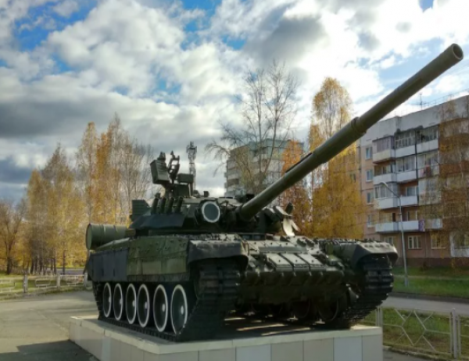 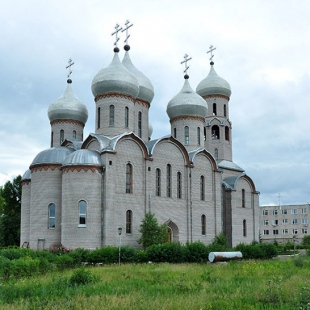 Памятник Первостроителям КАТЭКА
Памятник Танк Т72
Собор Троицы Живоначальной
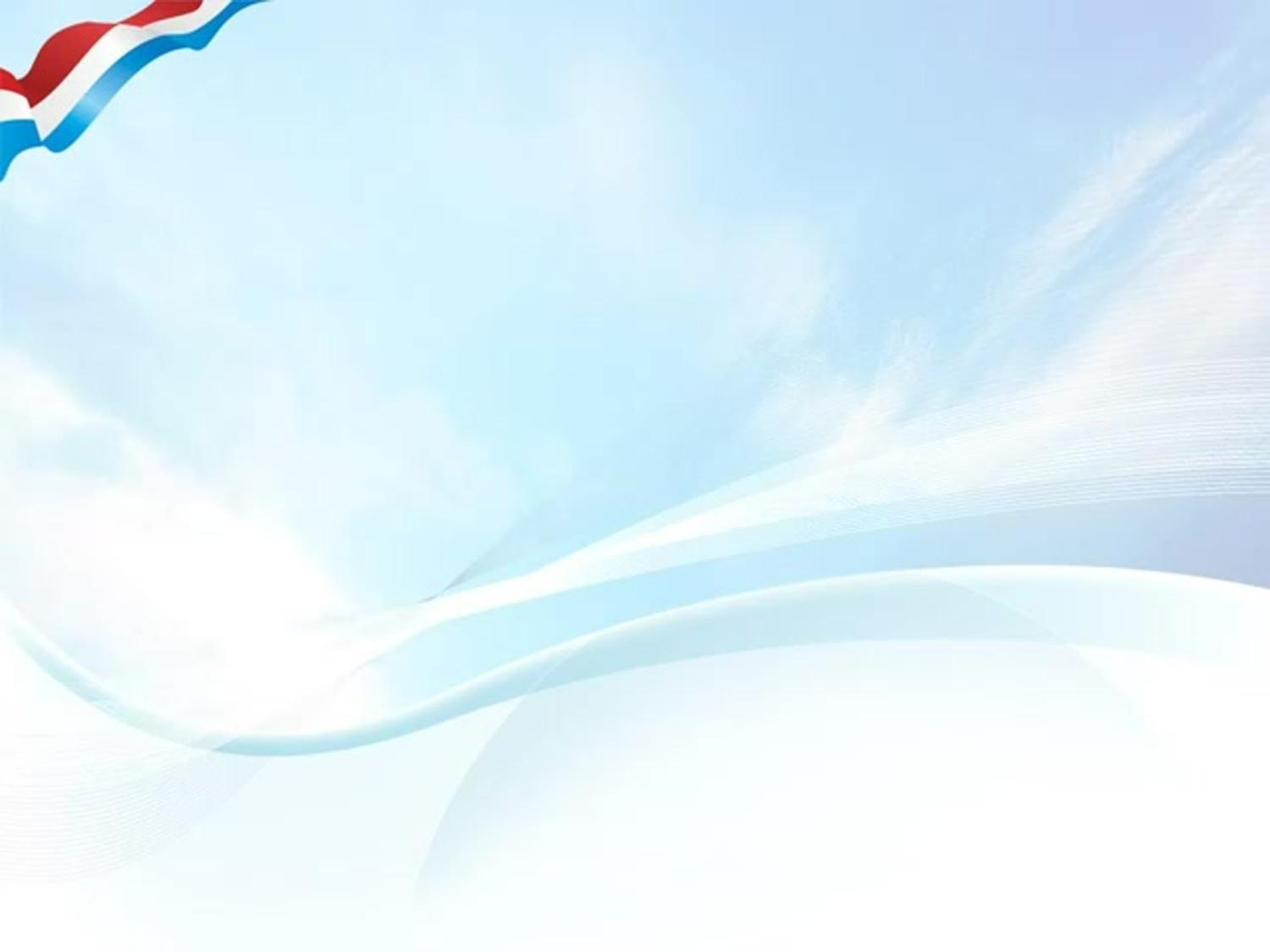 «Мой город»
В группе проводились такие мероприятия, как: ОД «Моя малая Родина», «Микрарайон  будующего», «Мы вместе» и др. Проекты: «Профессии горнодобывающей промышленности» , «Зделаем город  чище»
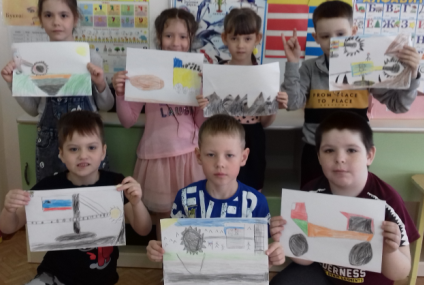 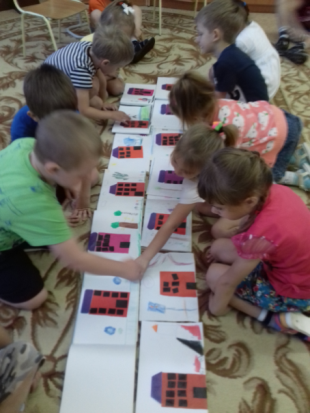 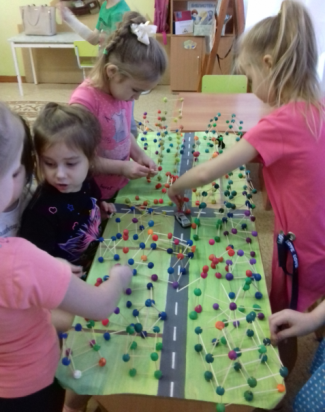 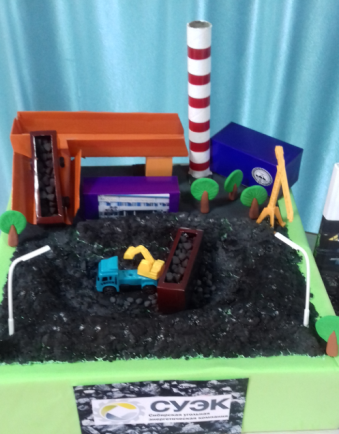 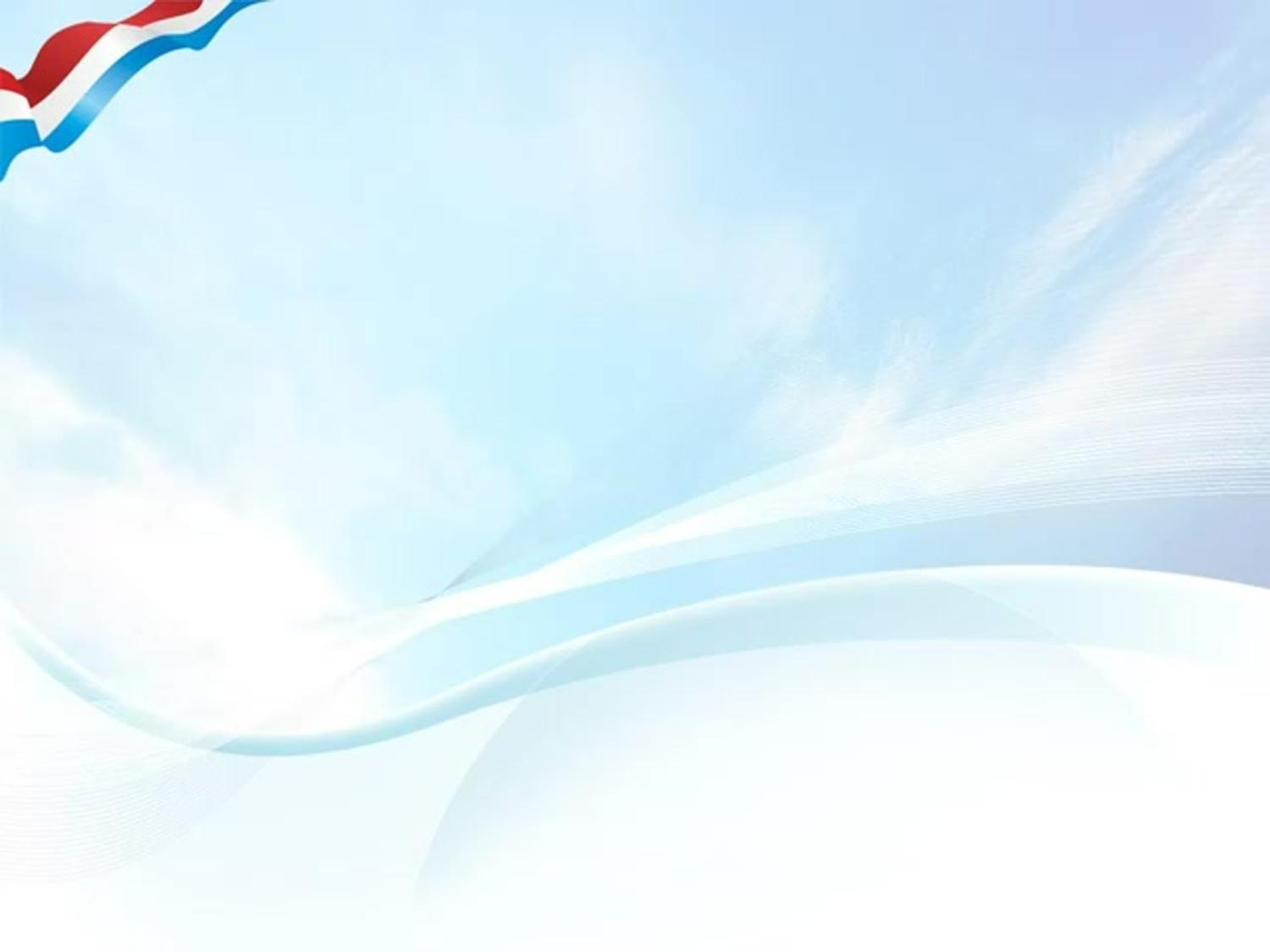 «Родная природа»
Родная природа – один из самых сильных факторов воспитания любви к Родине. Любование ее красотой, бережное отношение к миру природы – все это источники формирования любви к родному краю. Чувство Родины, ассоциируемое со знакомыми пейзажами, природными явлениями, требует повышенного внимания к ней, привязанности к родным местам, которое сливается воедино с чувством любви к Родине.
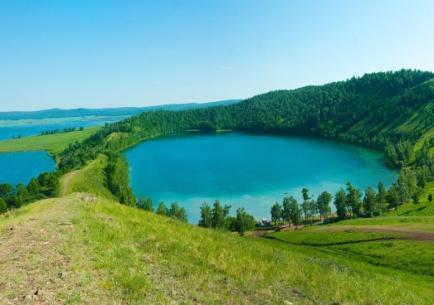 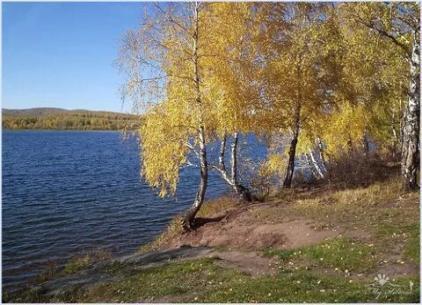 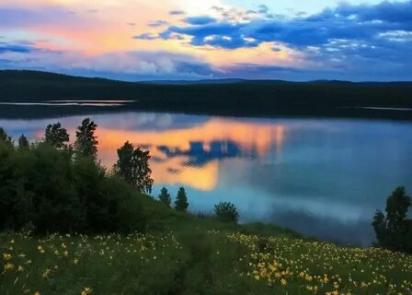 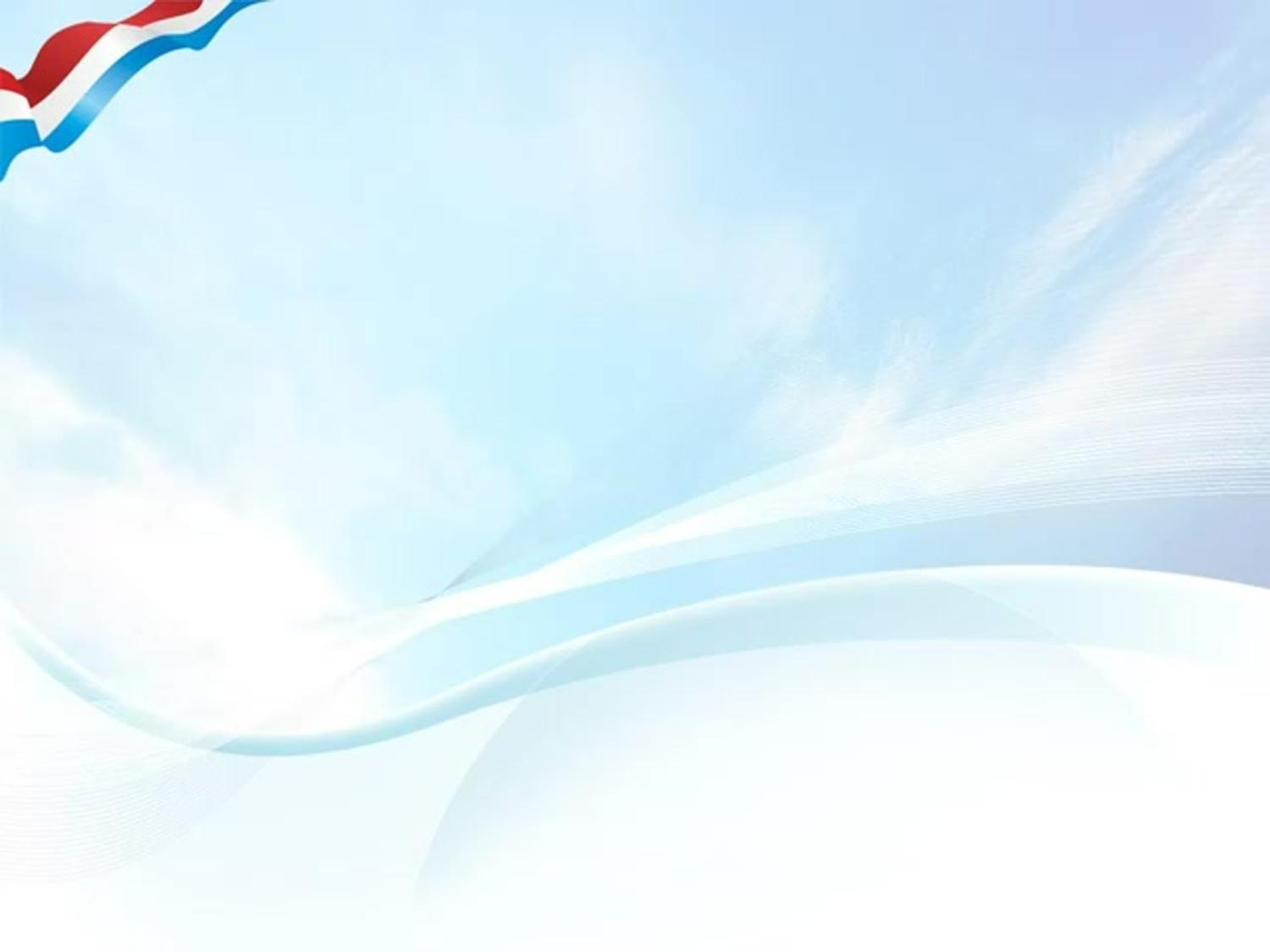 «Родная природа»
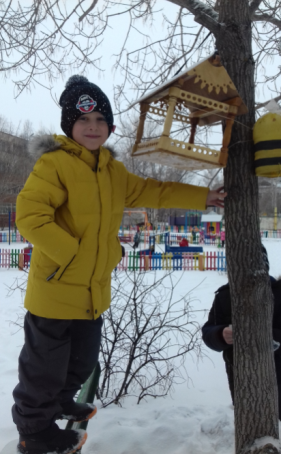 ОД по теме : 
«Птицы родного края»
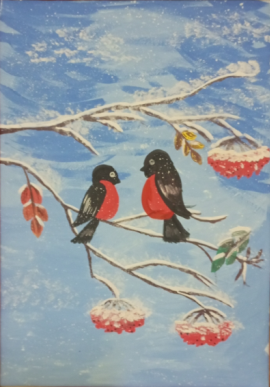 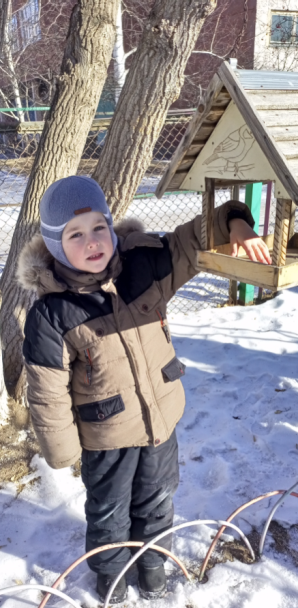 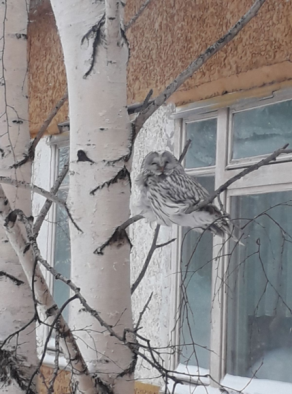 « Как приятно подготовить корм для птиц в кормушке на участке!»
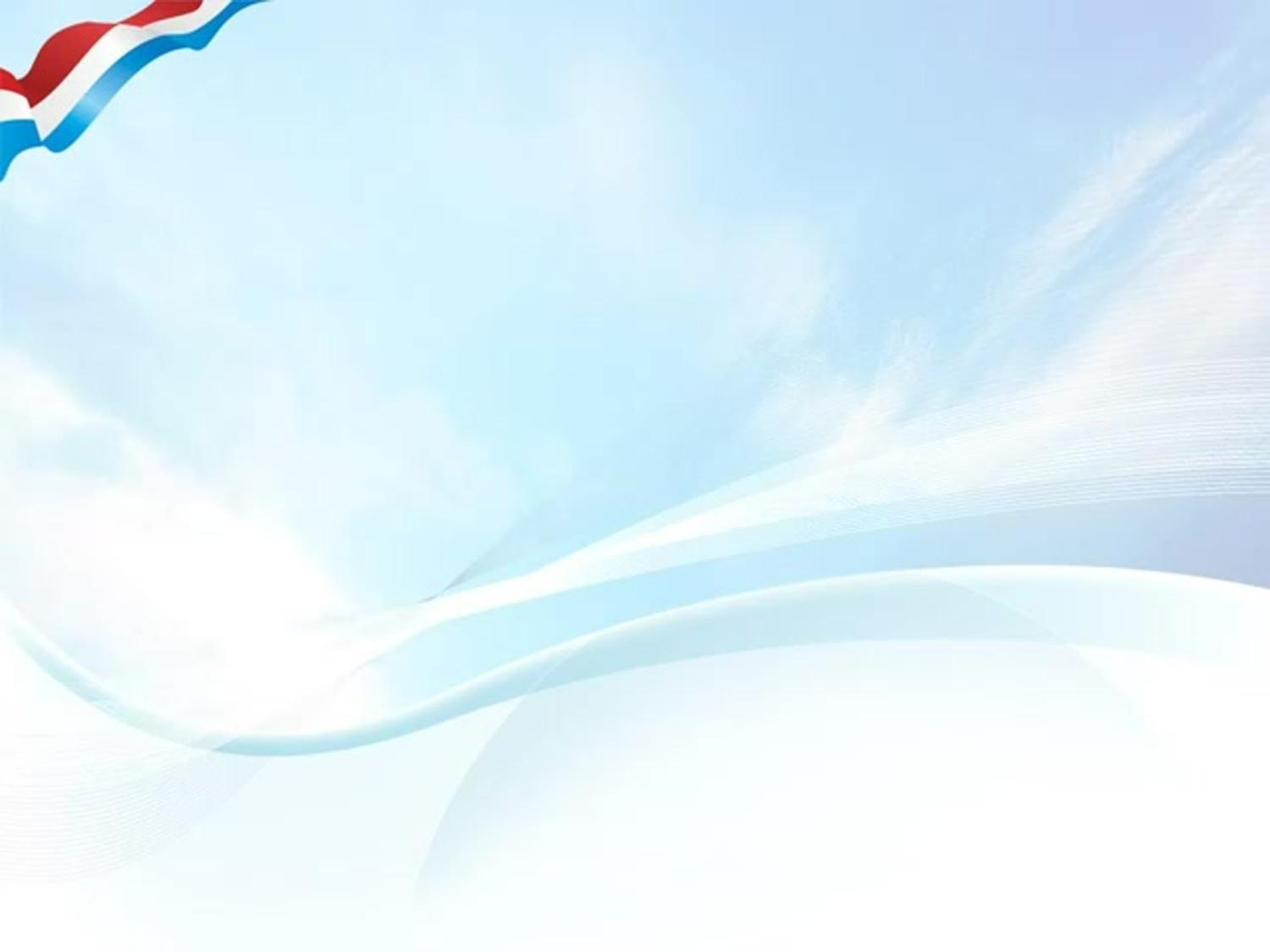 «Русская культура и традиции»
В настоящее время необходимо в дошкольных учреждениях как можно больше приобщать детей к культуре своего народа и развивать их национальное самосознание. Мы живем в многонациональном государстве и каждому ребенку должны обеспечить возможность соприкасаться со своей национальной культурой.
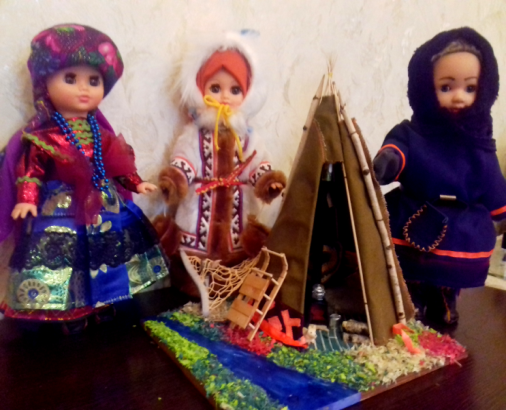 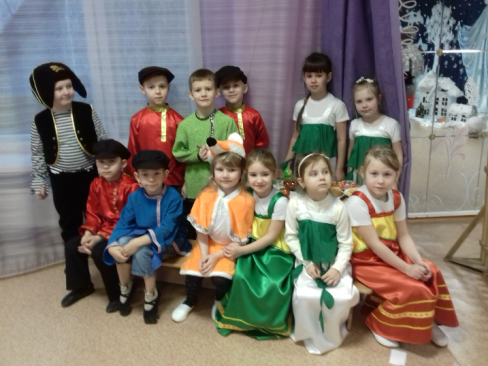 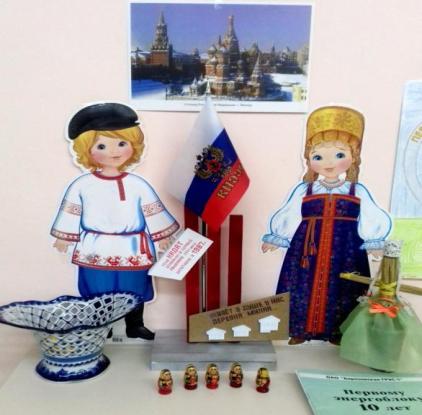 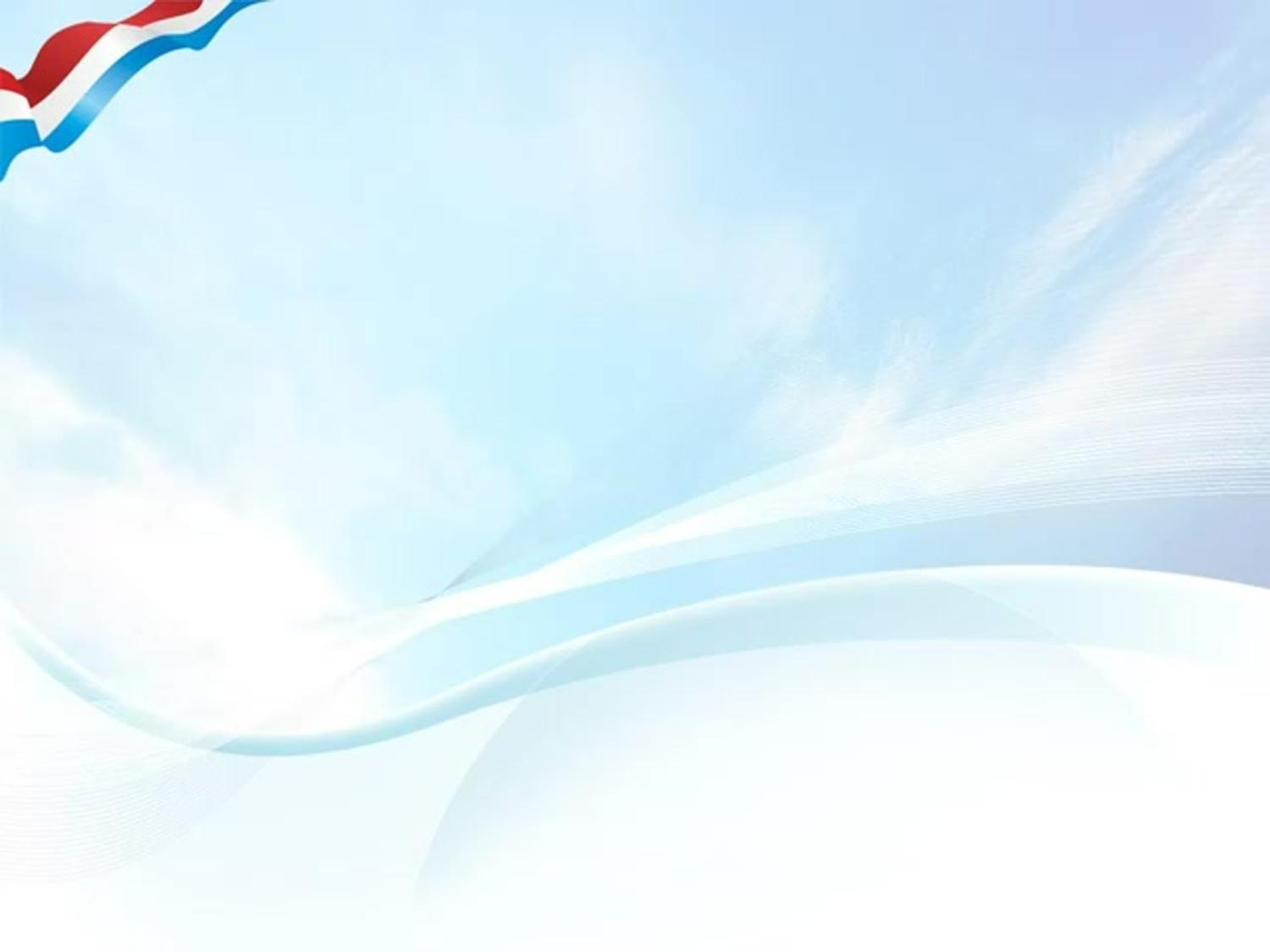 Знакомлю детей с семейными традициями семьи, с традициями и бытом России, с историей возникновения народных игрушек, с видами устного народного творчества. С этой целью провела следующие занятия и развлечения: «Секреты старины», «Масленица», «Осенины», «Рождество»,  Каждый год в городе проходит фестиваль «Содружество», создан  мини-музей «История создания  русской  народной  куклы». Традиционно в нашем детском саду, осенью проходит выставка «Дары осени», зимой - выставка «Новогодняя игрушка», весной – «Огород на окне». Родители вместе с детьми каждый раз являются их активными участниками.
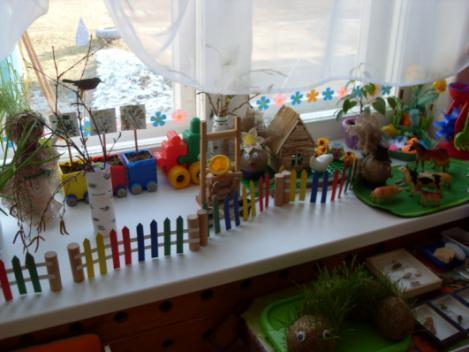 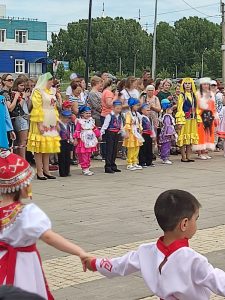 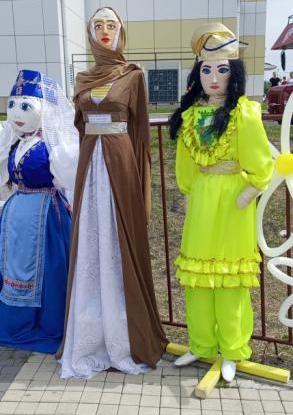 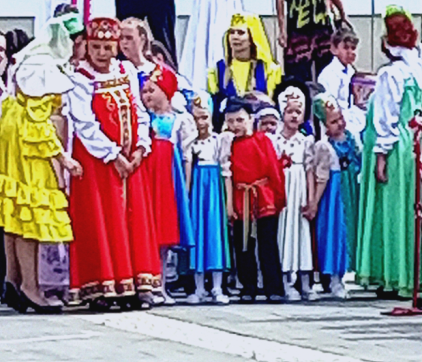 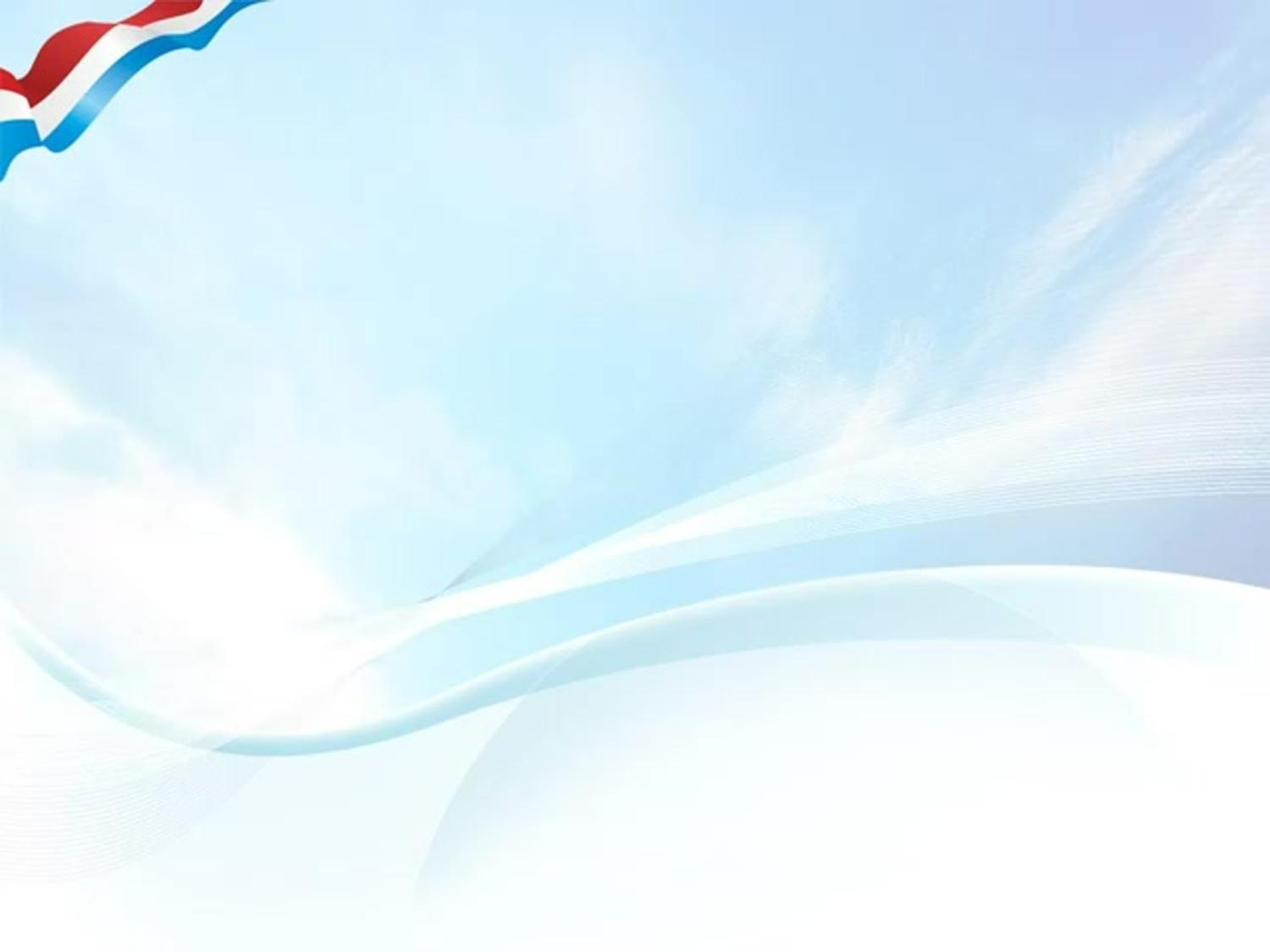 Важнейшей составляющей патриотического воспитания является приобщение ребенка к родному слову, формирование у него чувства языка.
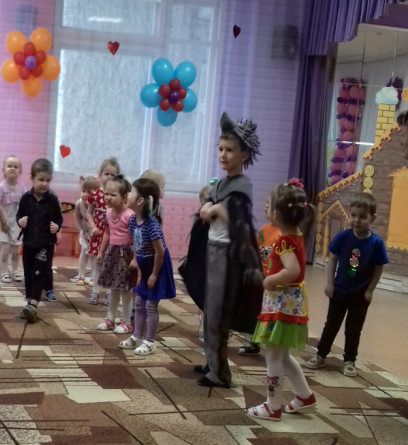 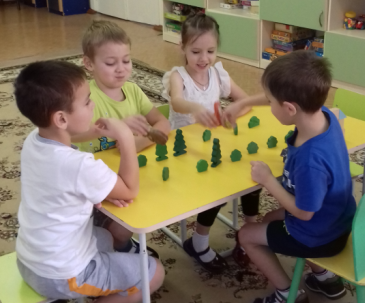 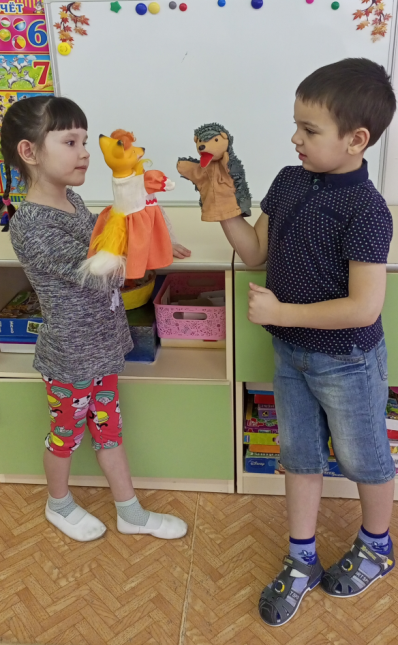 ОД по ознакомлению с русским фольклором
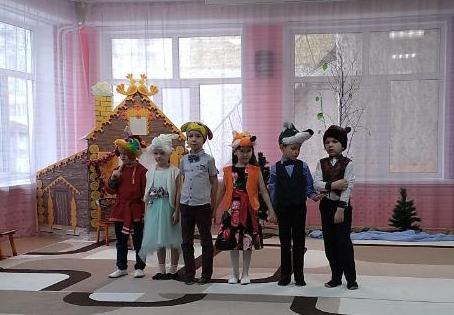 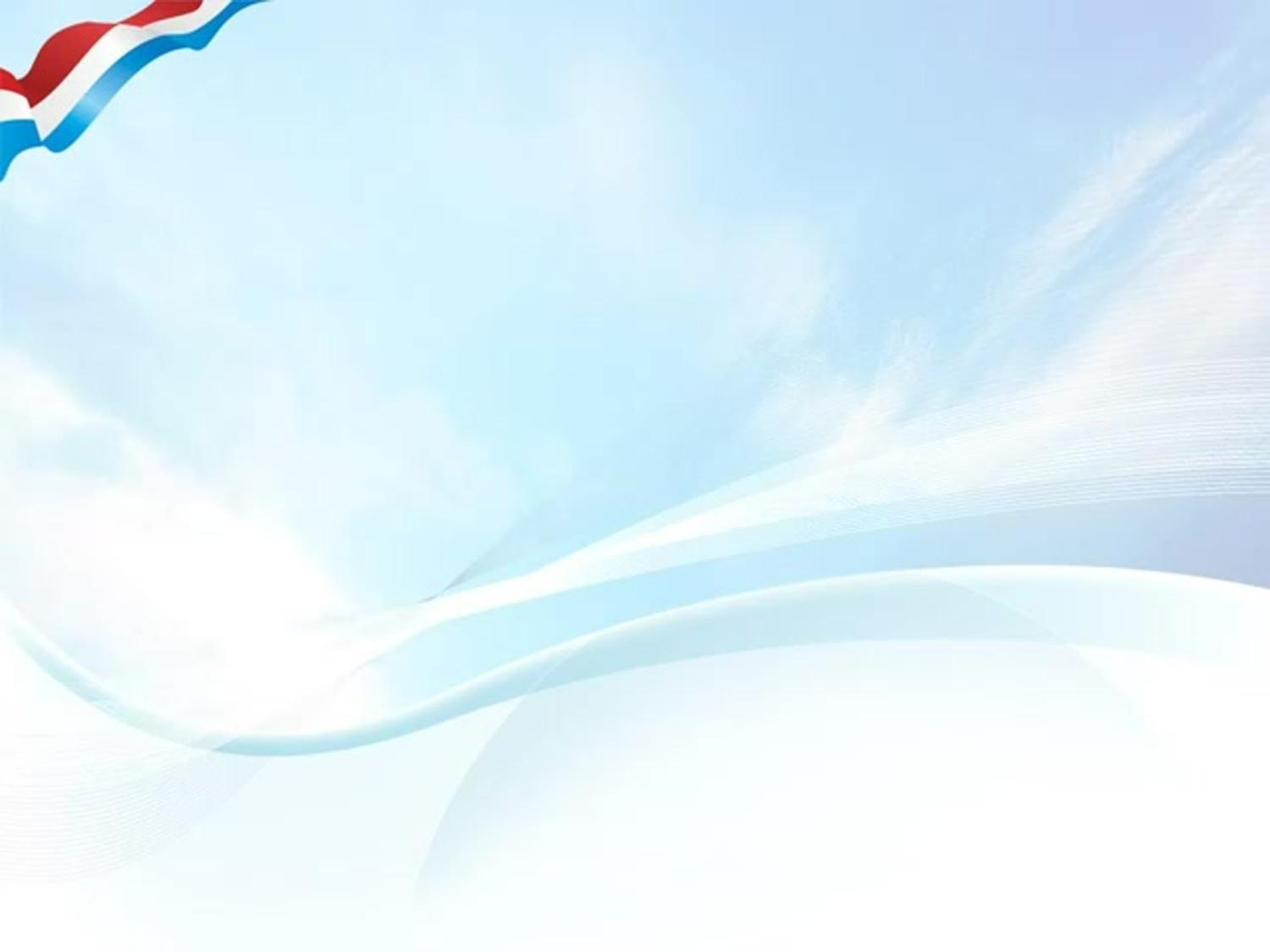 «Русская культура и традиции»
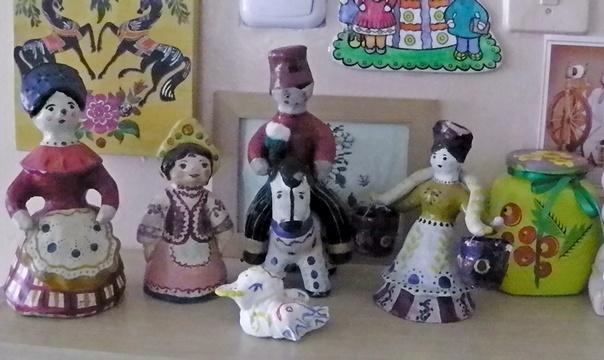 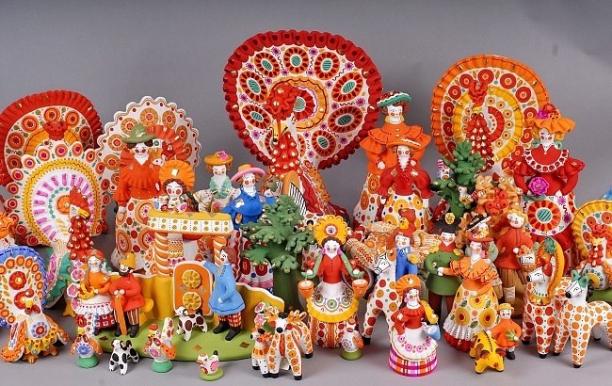 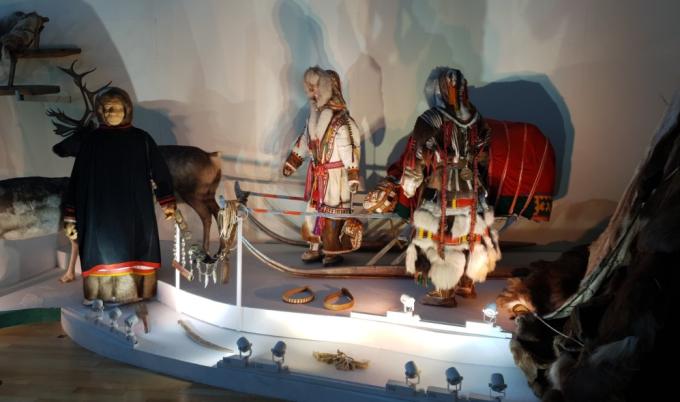 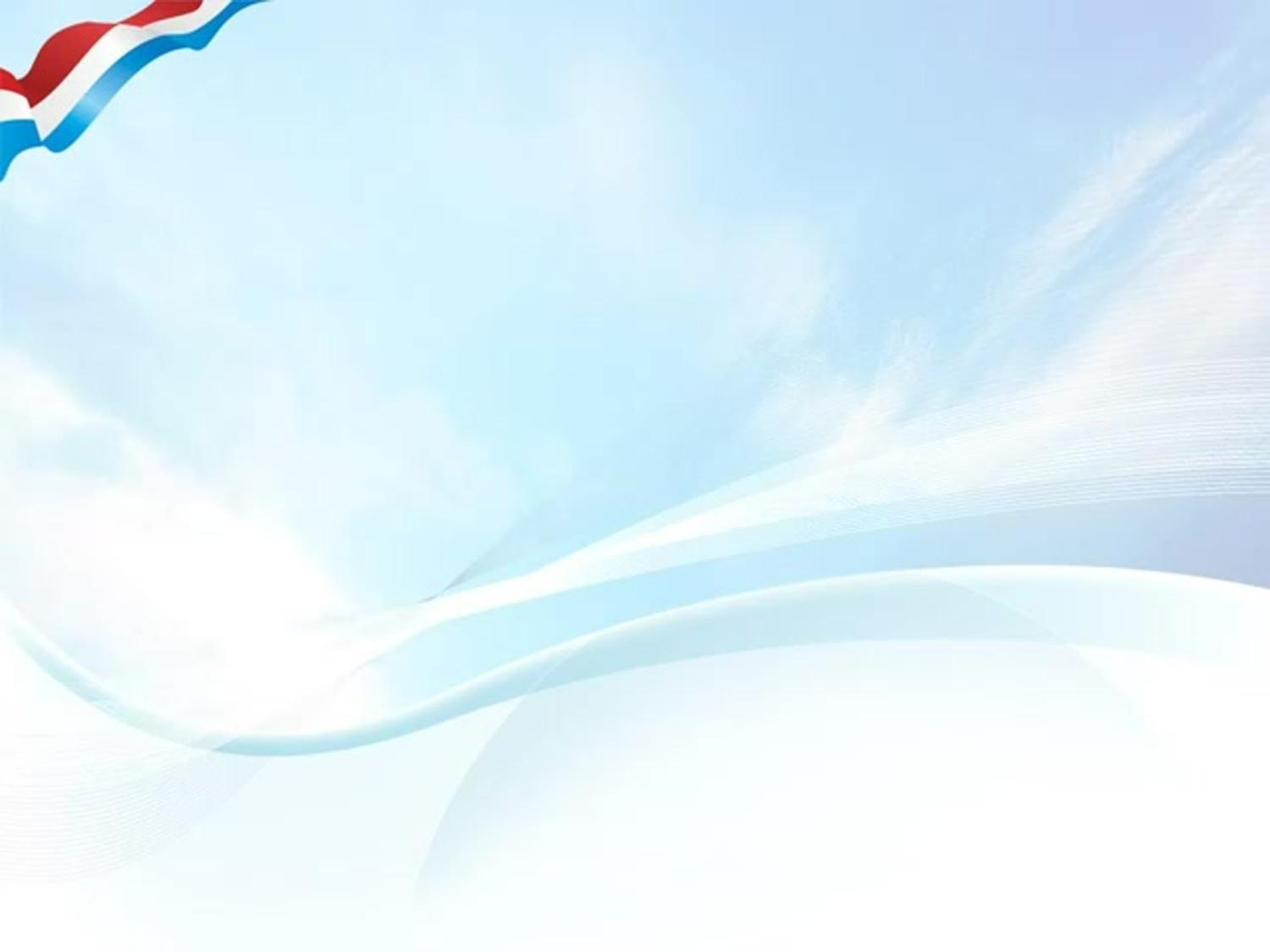 «Герои нашей Родины»
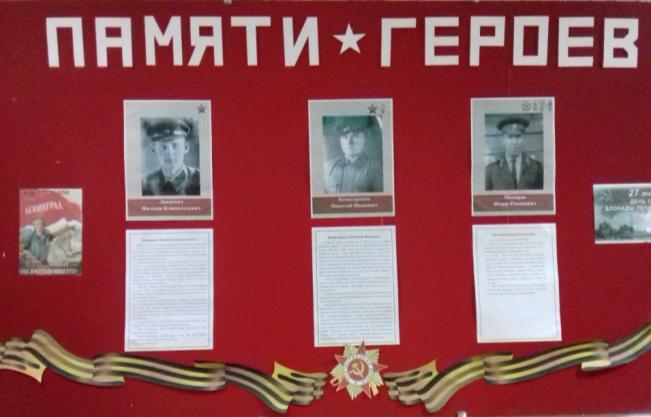 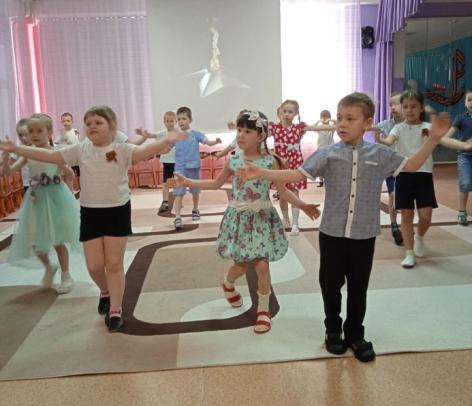 Участие в культурно – досуговом мероприятии 
«9 мая!»
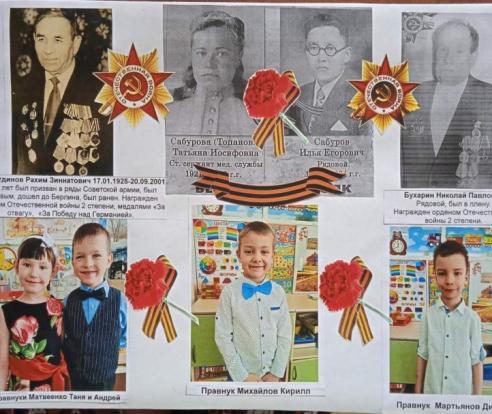 Коллаж.
Деды, воевавшие 
в ВОВ и их правнуки.
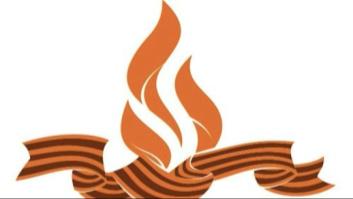 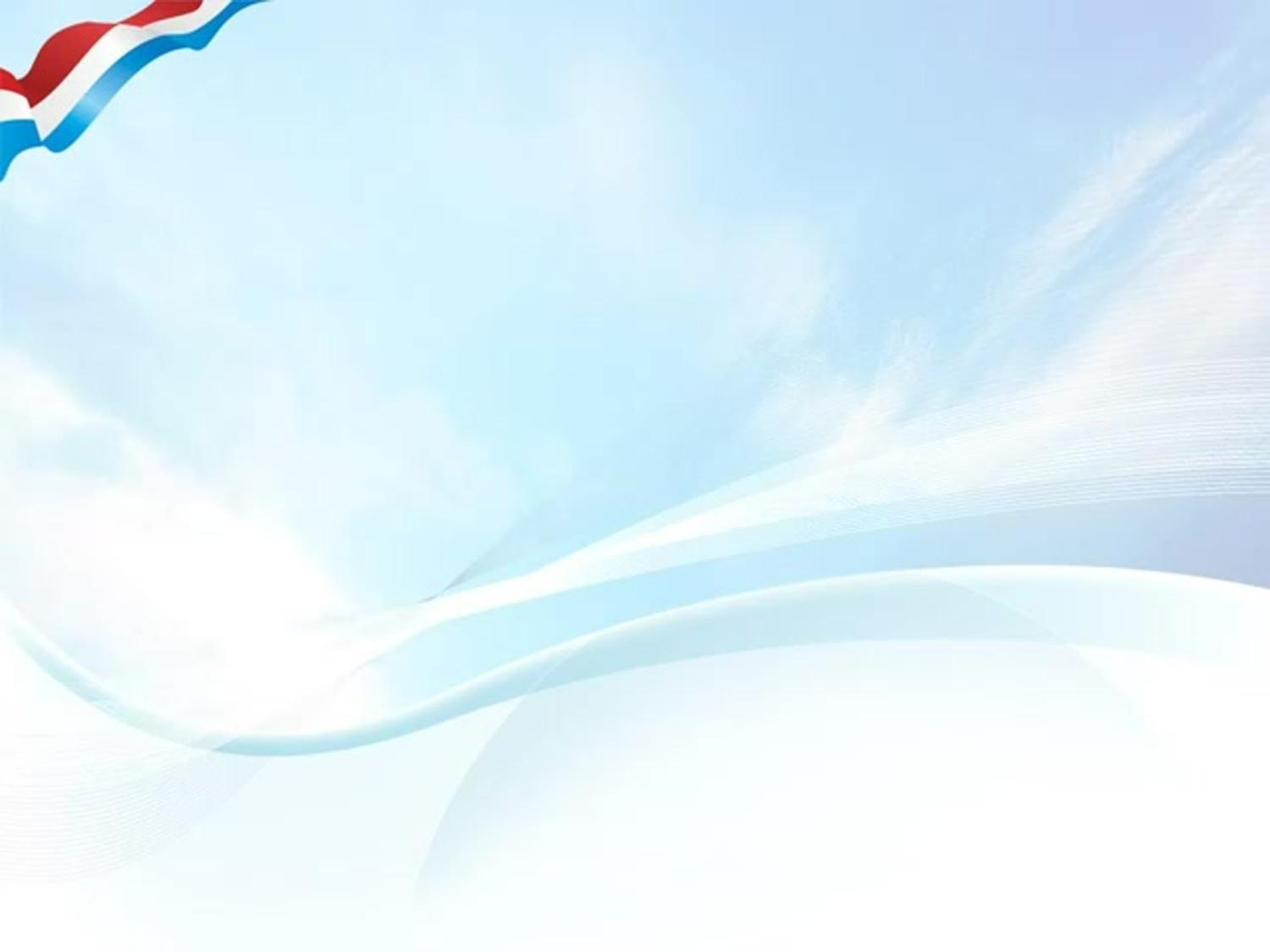 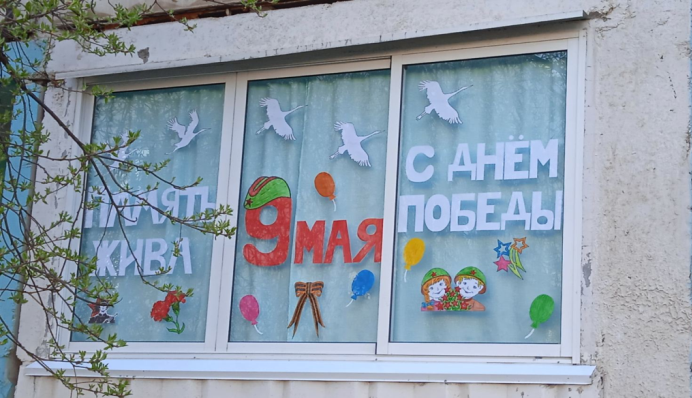 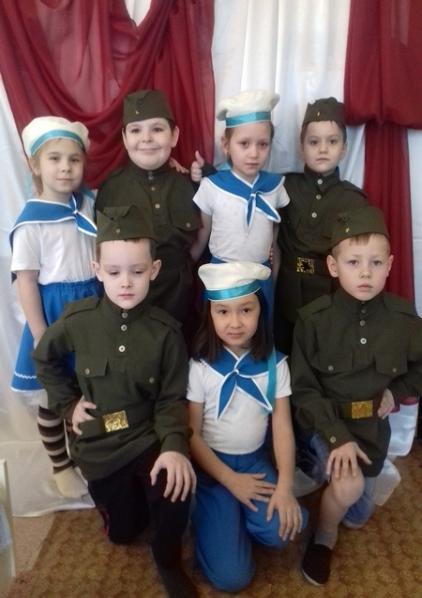 Акция «Украсим окна ко Дню Победы»
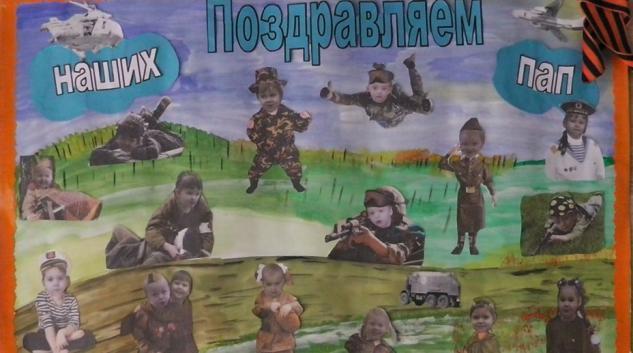 Стенгазета «Будущие защитники»
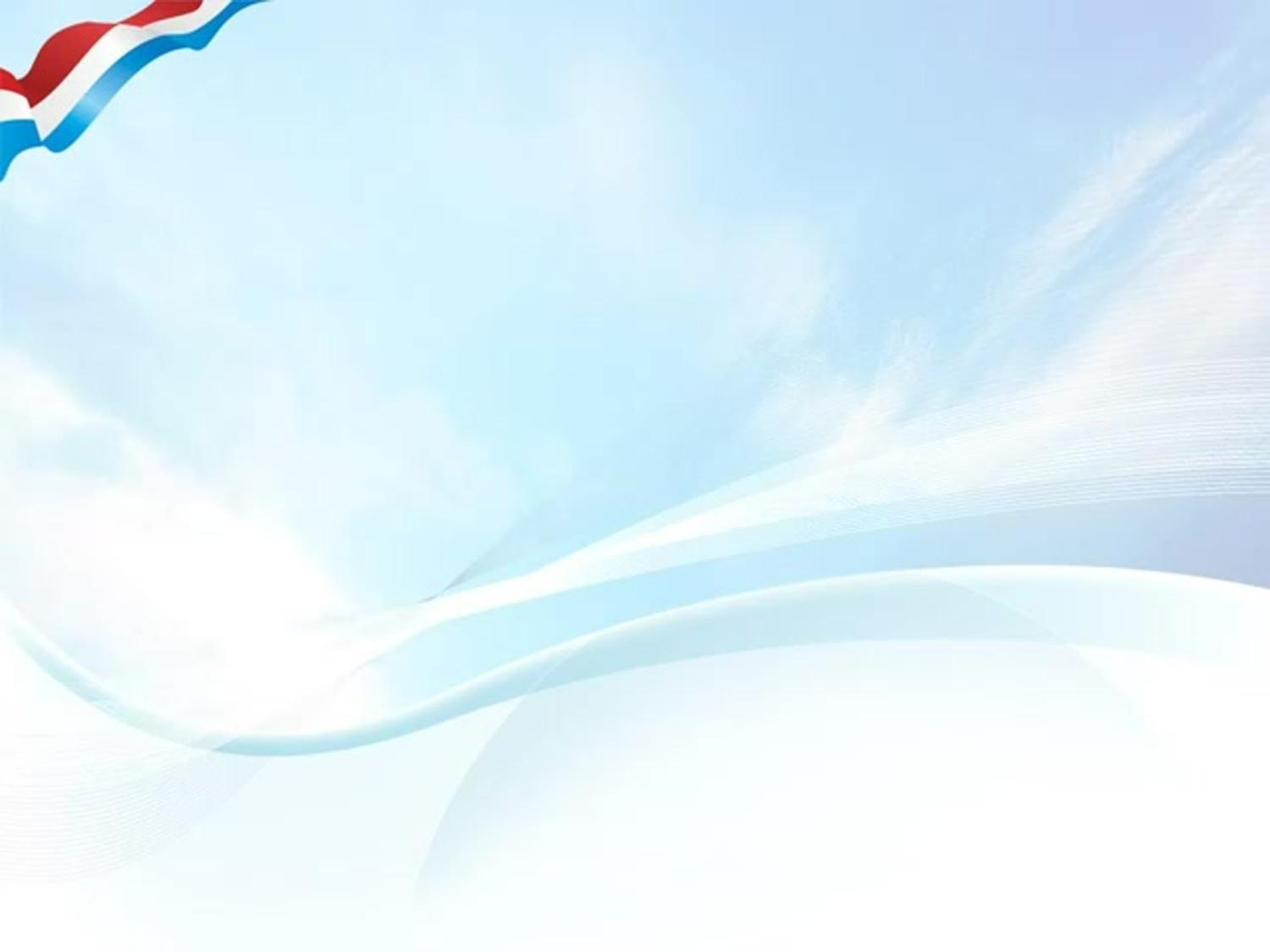 «Моя Родина»
Было проведено ряд мероприятий с детьми по темам:«Малые народности Красноярского края»; «Национальная одежда коренных жителей края»; знакомство с играми малых народностей , с историей проис-
хождения, значением и функциями герба и флага
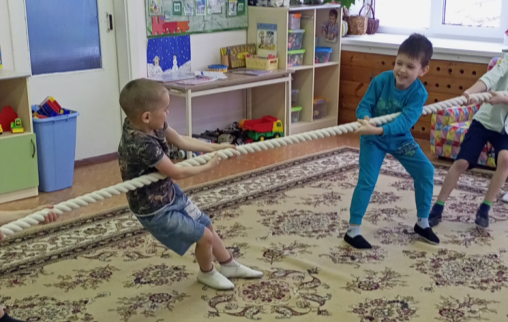 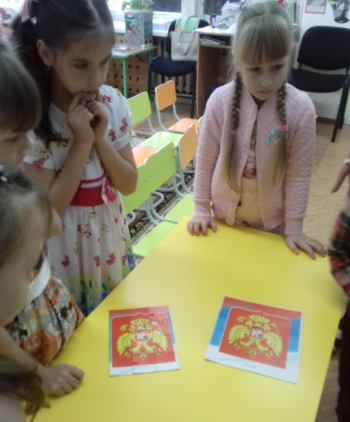 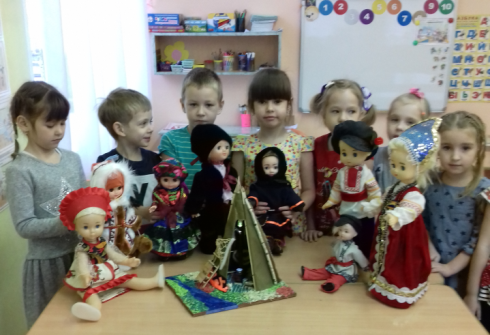 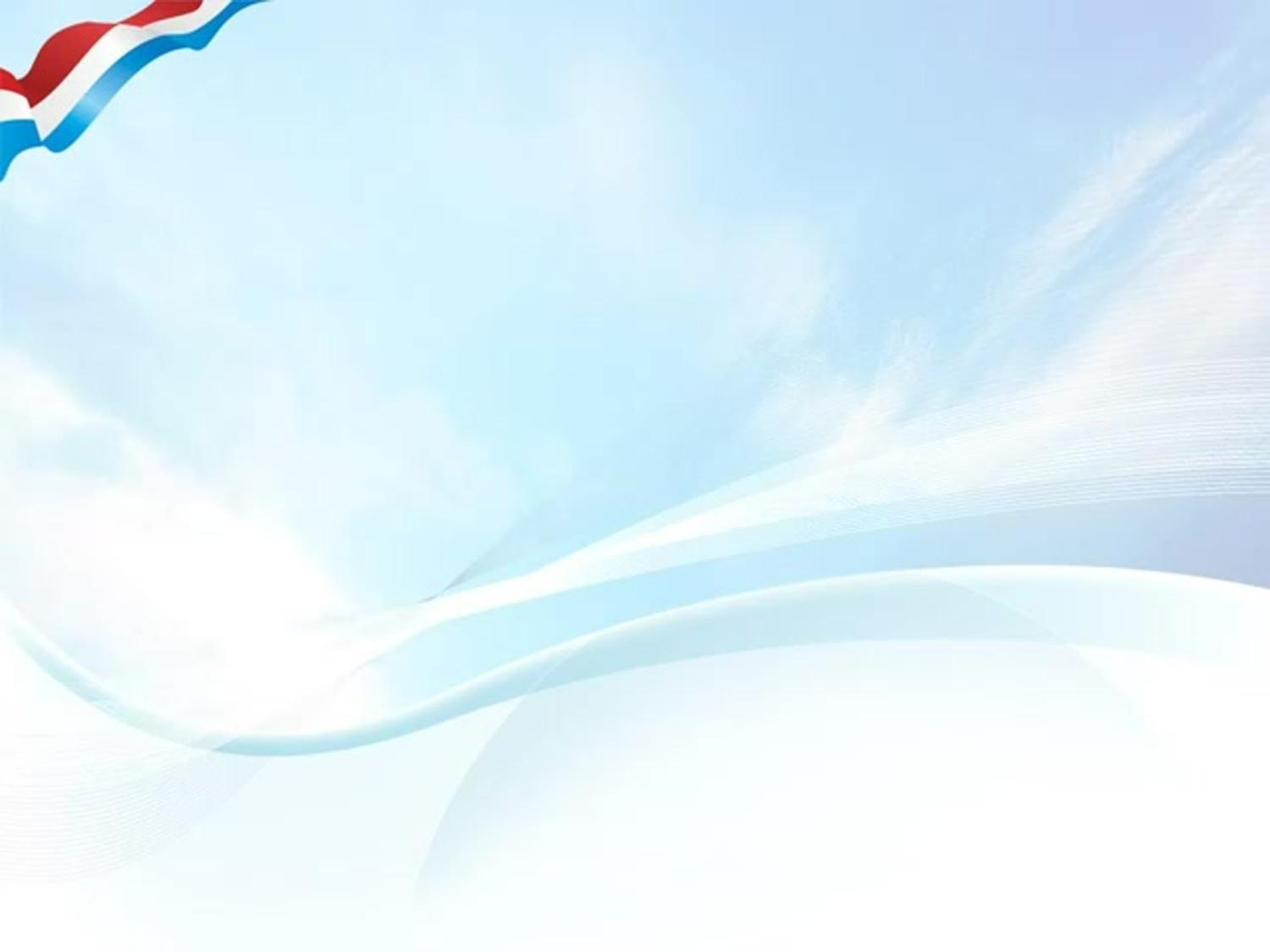 Благодаря использованию различных форм и методов работы по патриотическому воспитанию в процессе ознакомления дошкольников с родным краем, бытом и традициями малой родины, у детей формируются такие нравственные качества, как любовь к Родине, своему Отечеству, к родной природе, к людям, населяющим эту землю.
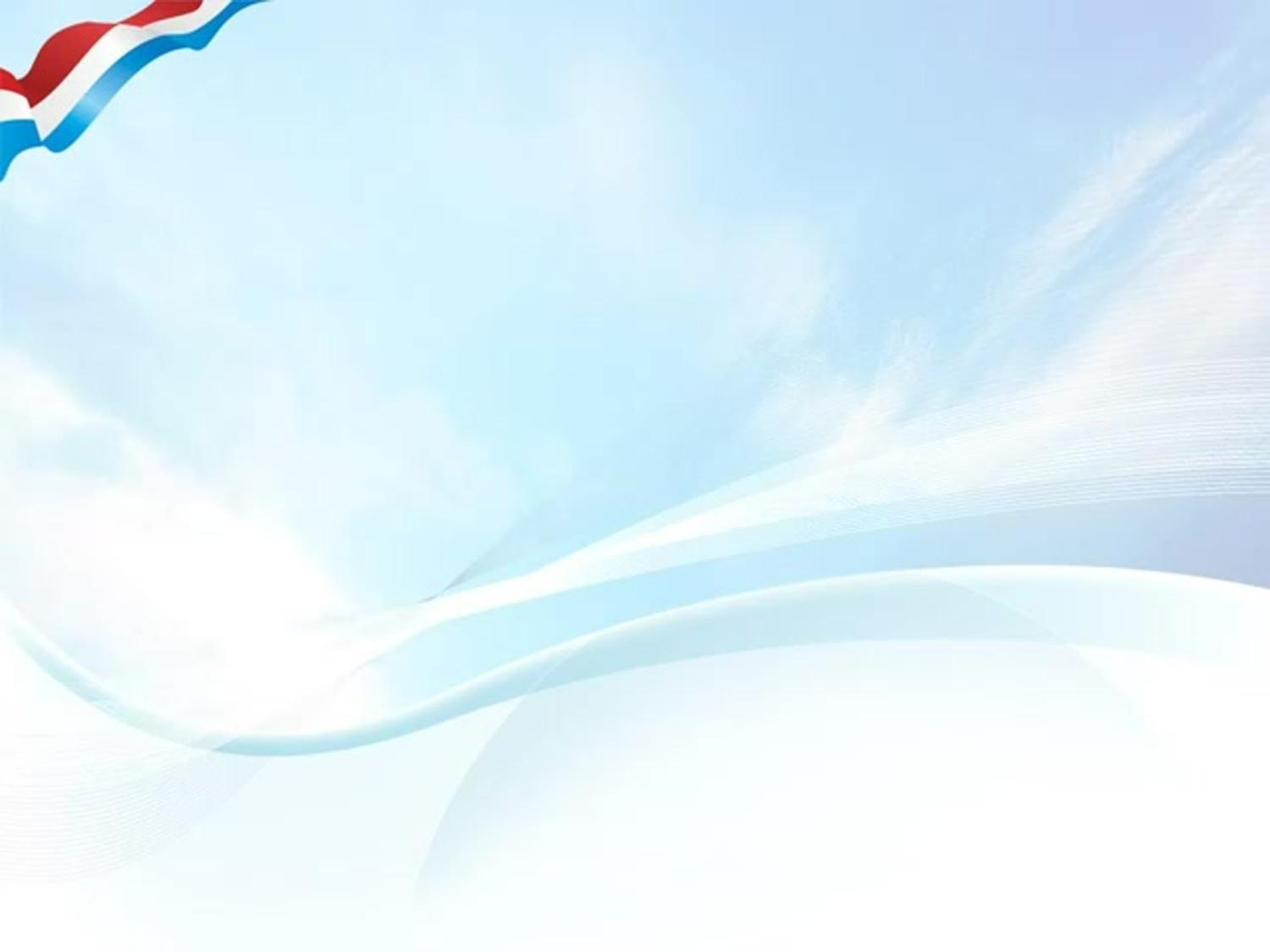 Главное, что должны понимать дети – миром движет любовь. Любить надо все, что создано на Земле и относится ко всему бережно. 

ЛИТЕРАТУРА
Логинова Л.В. «Что может герб нам рассказать…» (Нетрадиционные формы работы с дошкольниками по патриотическому воспитанию) – М.: Издательство Скрипторий 2003», 2008. – 72с. Нравственно – патриотическое воспитание детей дошкольного возраста. Планирование и конспекты занятий. Методическое пособие для педагогов. - СПб.: «ООО Издательство «ДЕТСТВО - ПРЕСС», 2015. – 192 с